Panorama da TIC no setor da Saúde
Rede ePORTUGUÊSe da OMS
Regina Ungerer
Coordenadora da rede ePORTUGUÊSe 
Organização Mundial da Saúde - Genebra
03 de setembro de 2014
Rede ePORTUGUÊSe
Estratégia da OMS para fortalecer a colaboração entre os países de língua portuguesa na área da informação e capacitação de recursos humanos em saúde
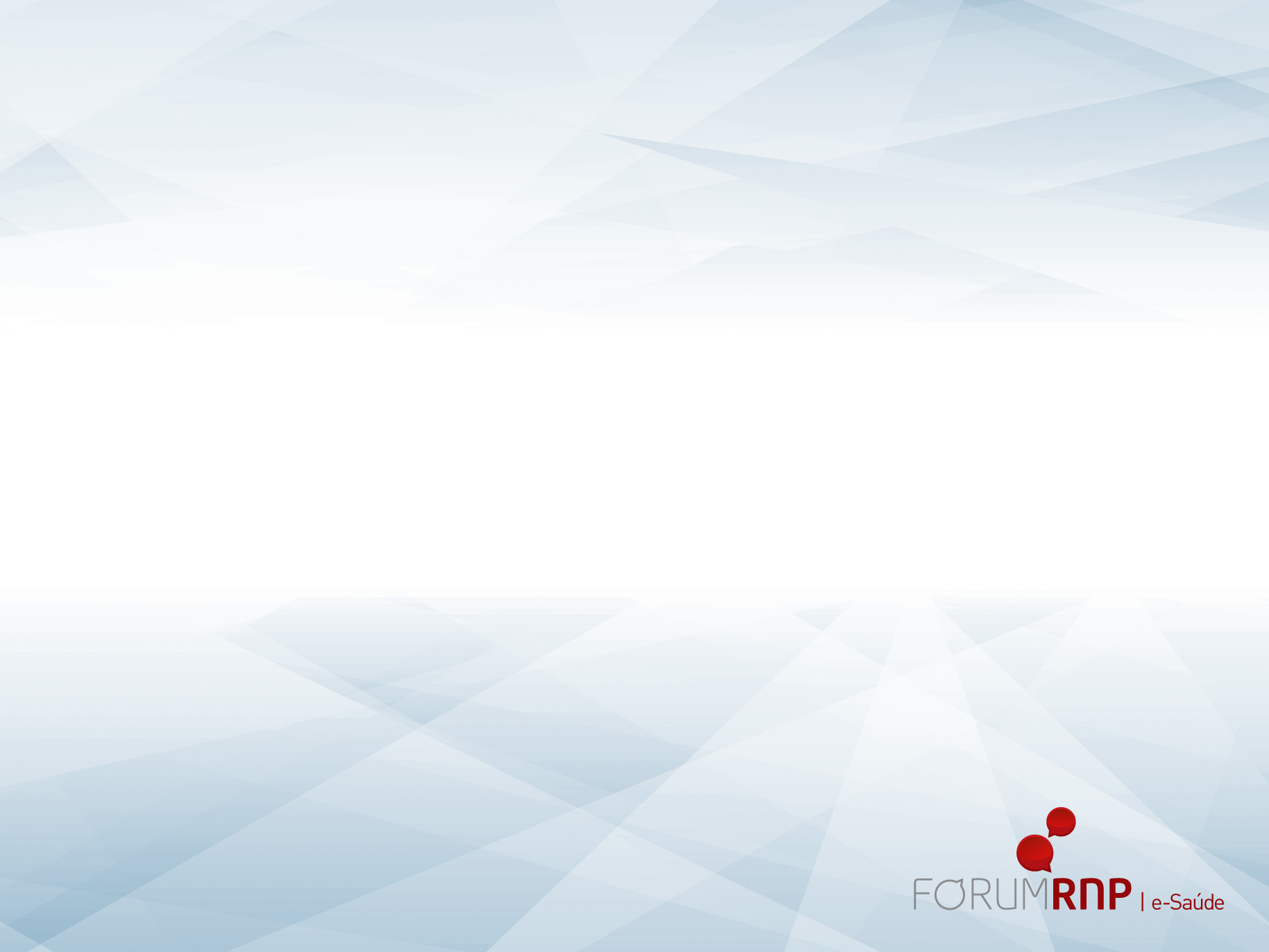 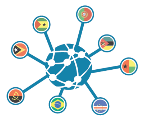 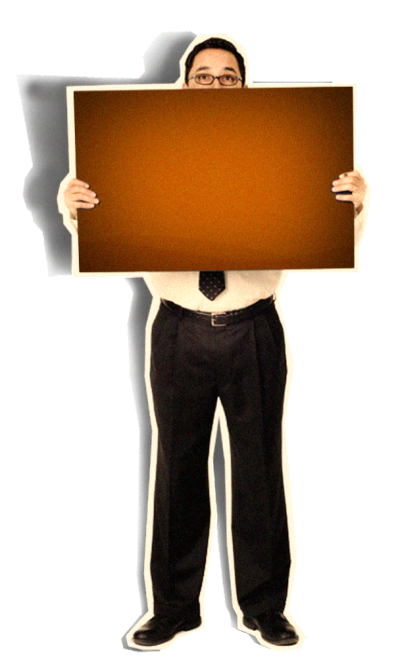 A língua é o principal meio de comunicação, interação e de transmissão de conhecimento
É a expressão mais fiel da cultura, tradição e identidade de uma comunidade
Comunicação é a arte de ser entendido
Peter Ustinov
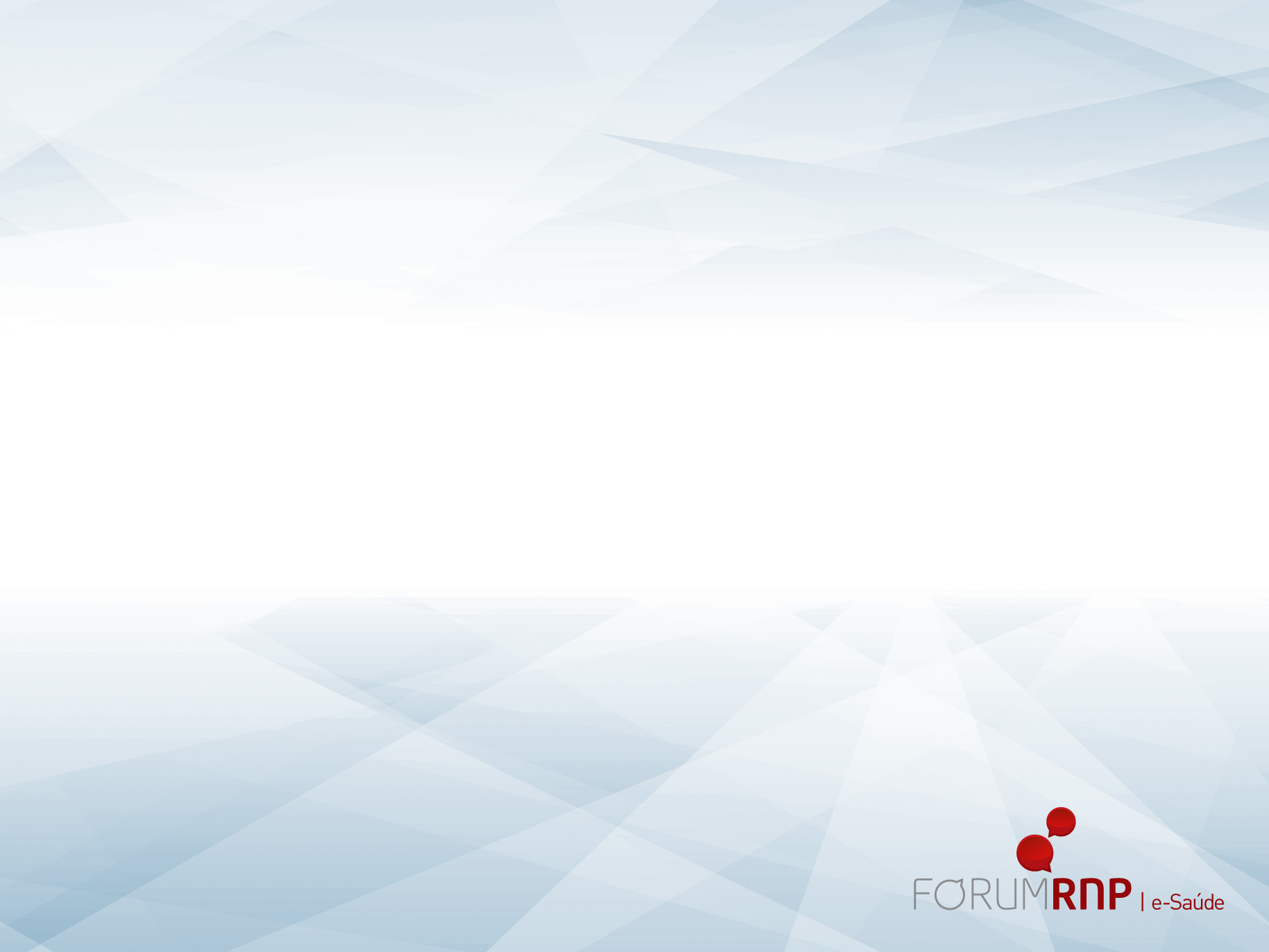 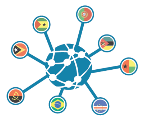 Quantas línguas existem no mundo?
7105 línguas vivas
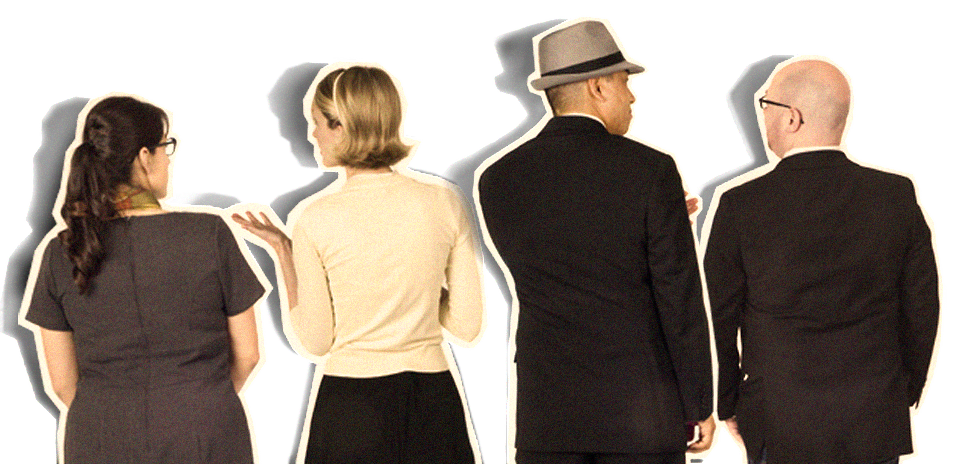 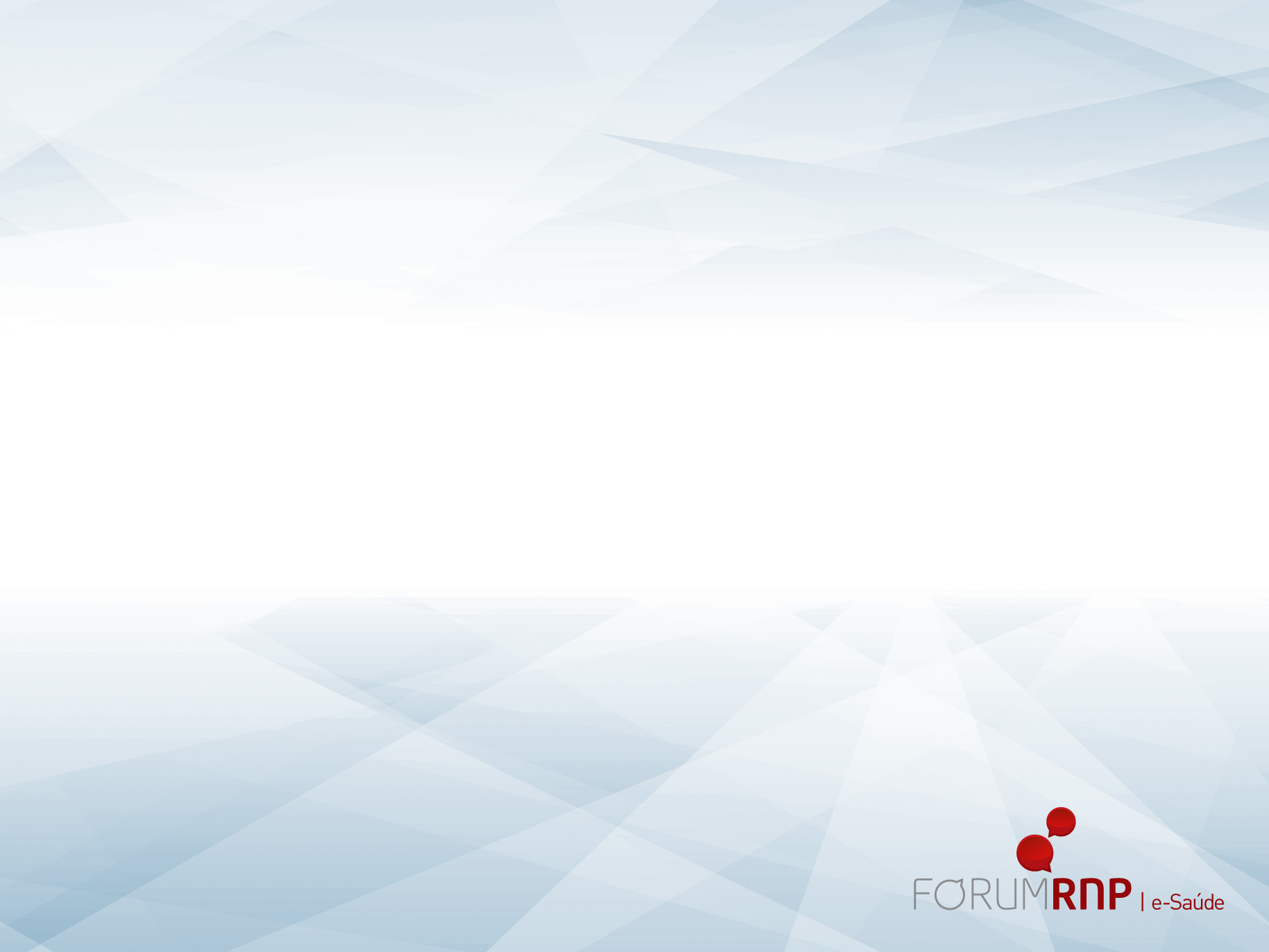 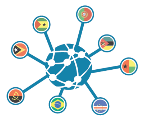 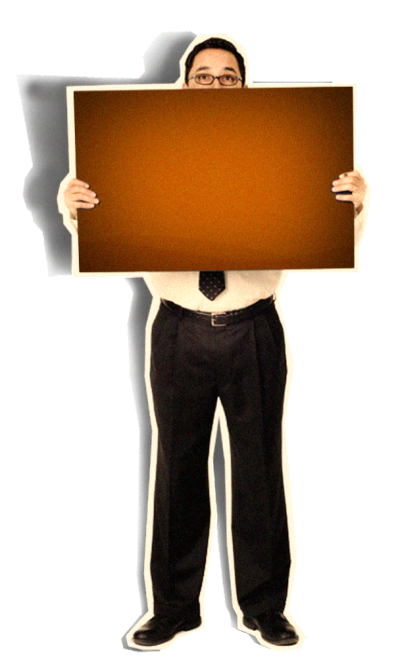 Sexta língua mais falada do mundo
Terceira língua mais falada no hemisfério ocidental
A língua mais falada no hemisfério sul
PORTUGUÊS
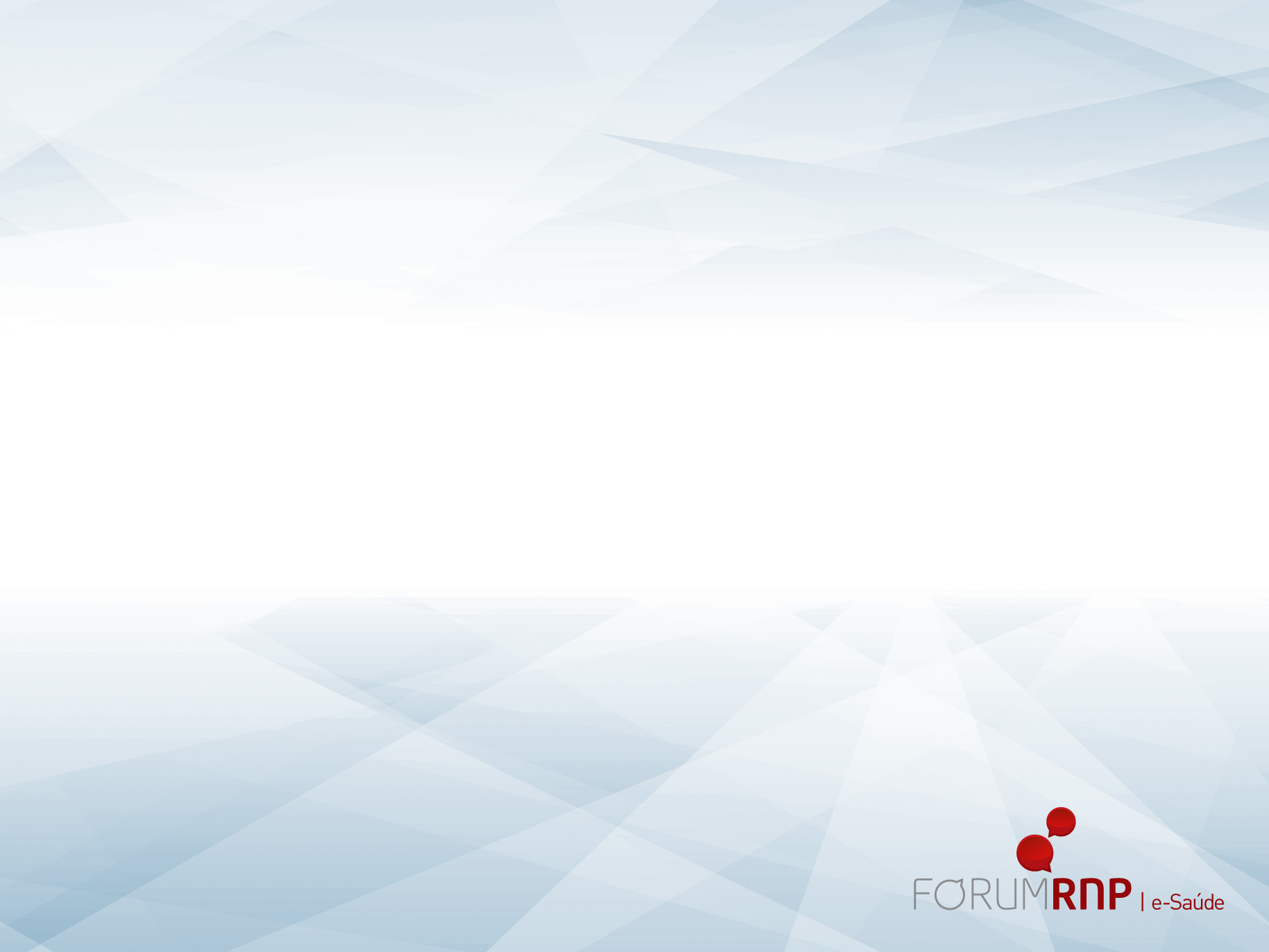 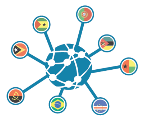 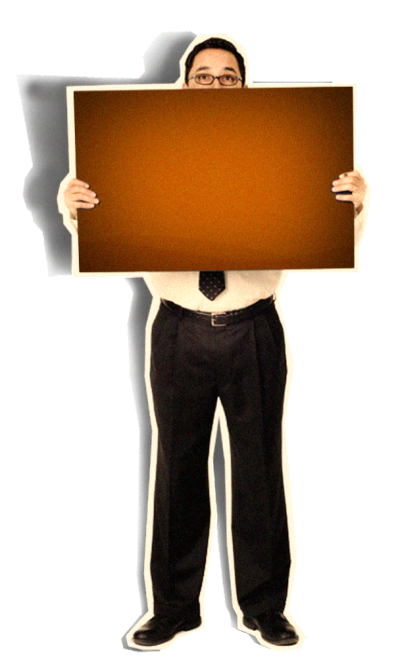 Não é um idioma de trabalho ou comércio
Não é um dos idiomas das Nações Unidas
PORTUGUÊS
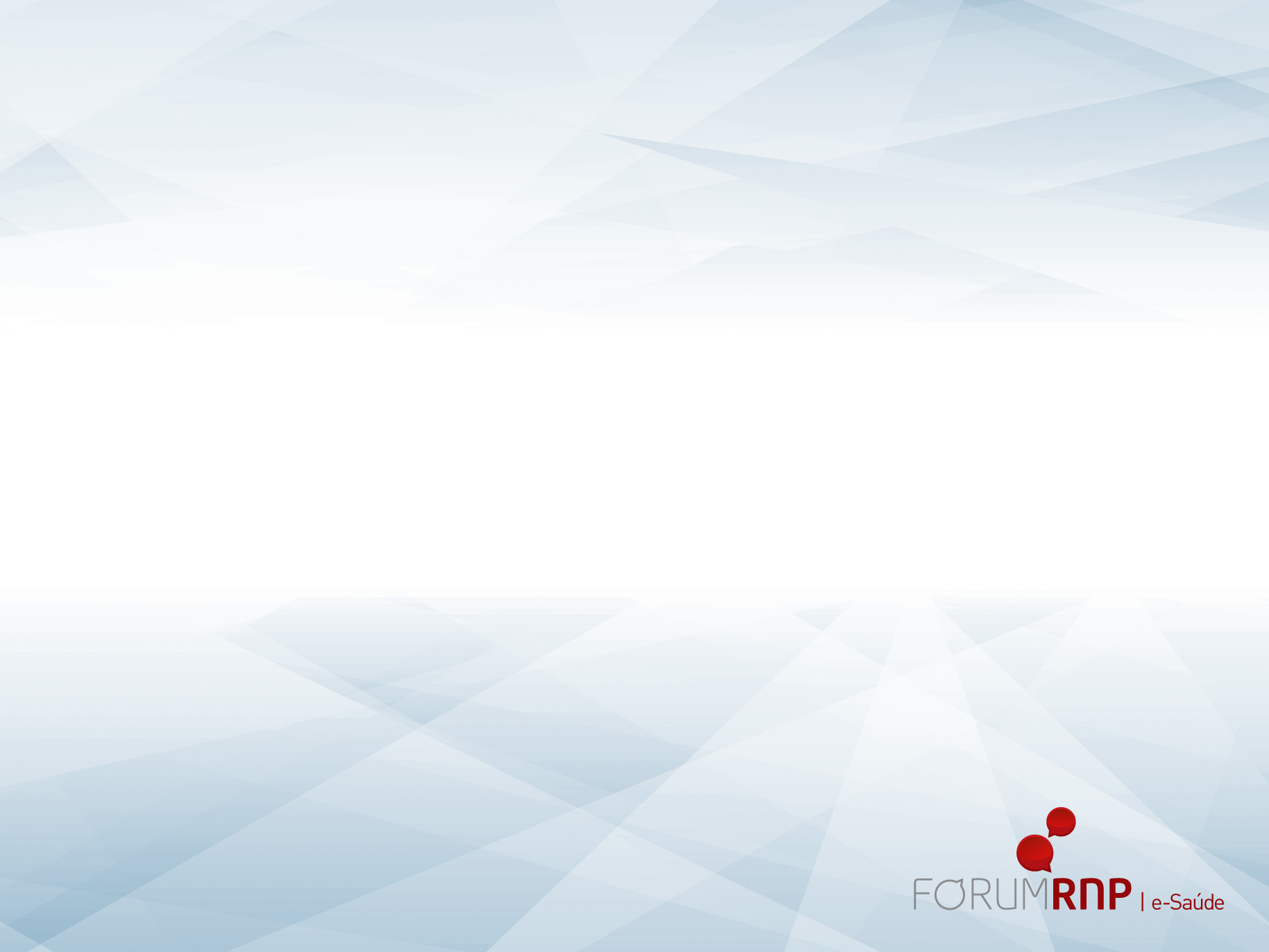 Rede ePORTUGUÊSe
A maioria da informação circula em idiomas diferentes da língua local
A informação dificilmente alcança os profissionais de saúde nos países em desenvolvimento
GLOBALIZAÇÃO
Requisição dos países de língua portuguesa da África
A informação em saúde deve ser confiável e os profissionais devem compreender o sentido
Importante fortalecer ações que transformem a informação em conhecimento e prática
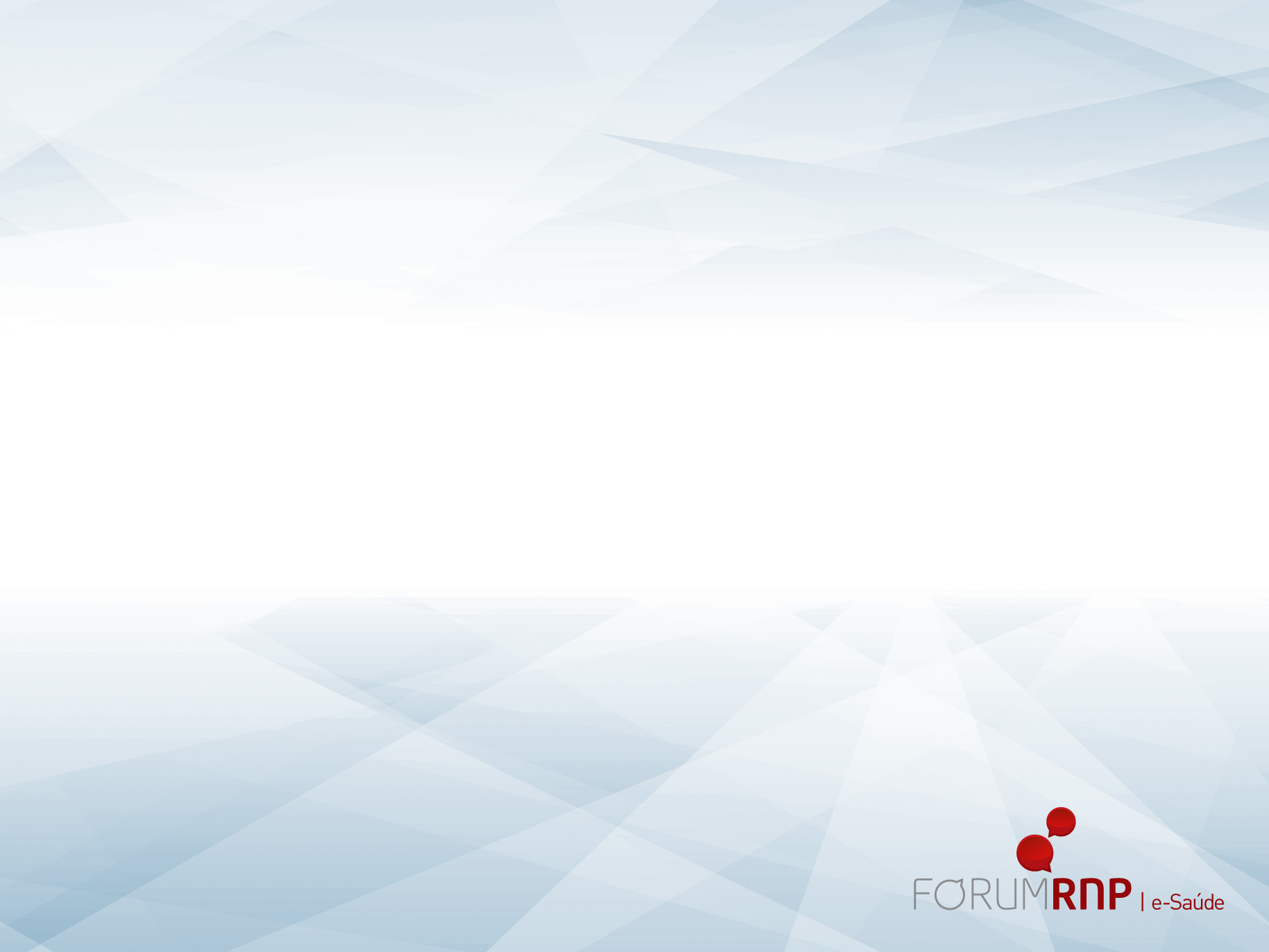 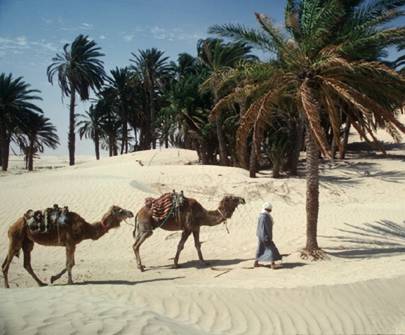 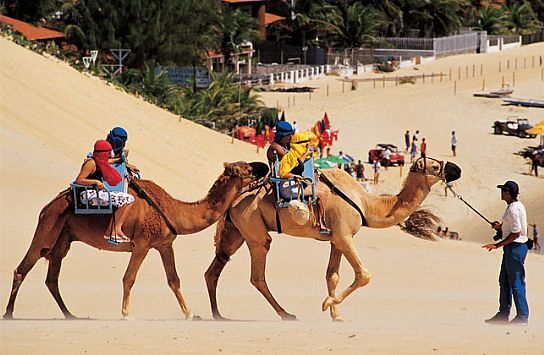 [Speaker Notes: To view this presentation, first, turn up your volume and second, launch the self-running slide show.]
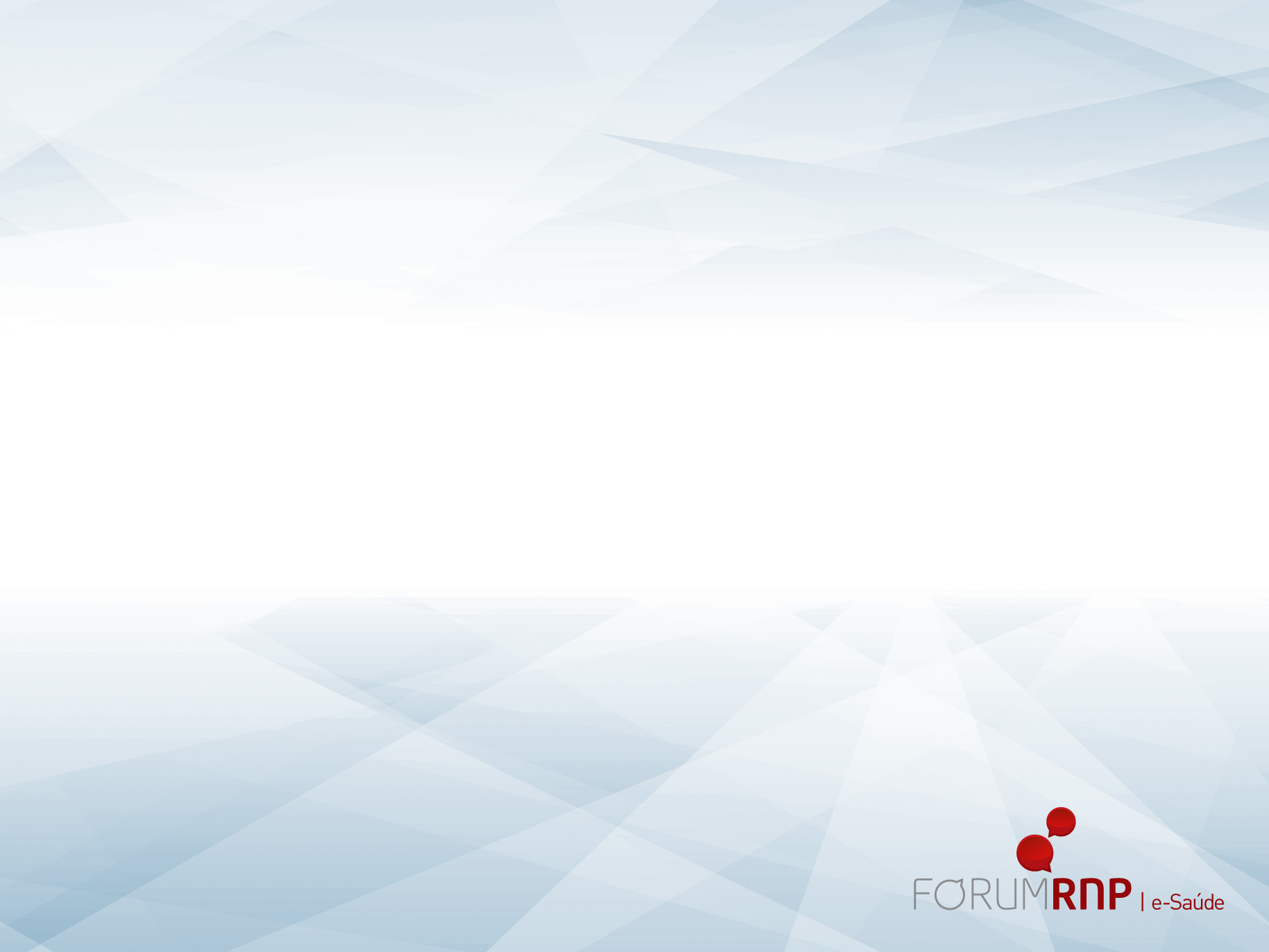 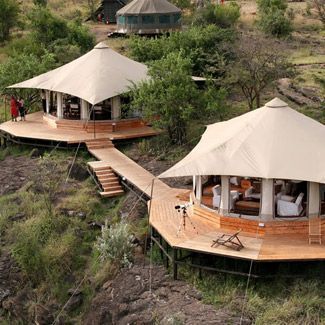 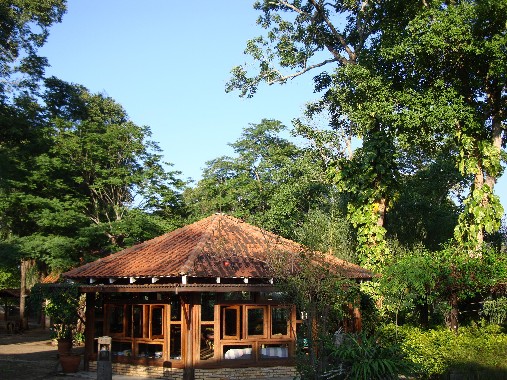 [Speaker Notes: To view this presentation, first, turn up your volume and second, launch the self-running slide show.]
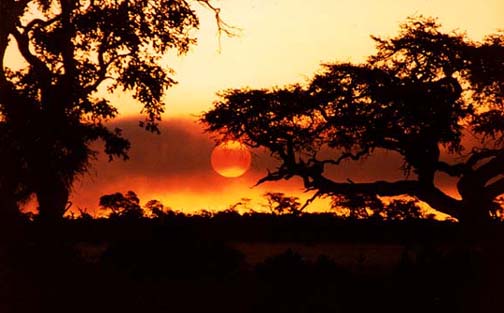 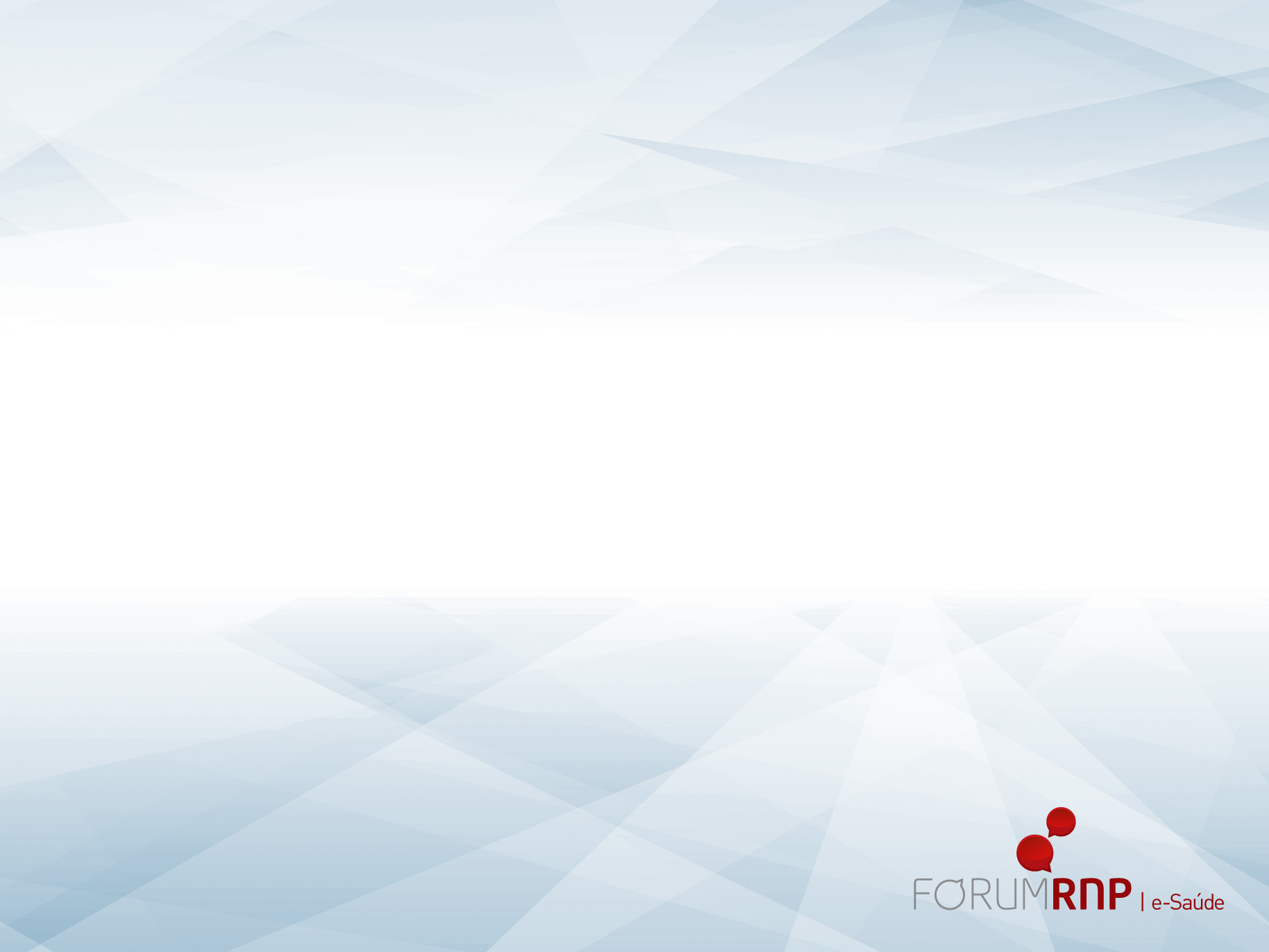 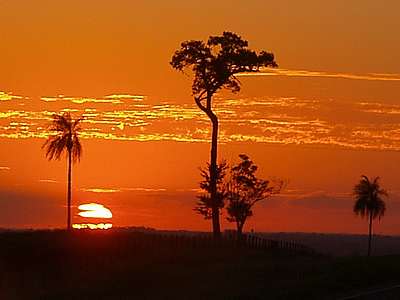 [Speaker Notes: To view this presentation, first, turn up your volume and second, launch the self-running slide show.]
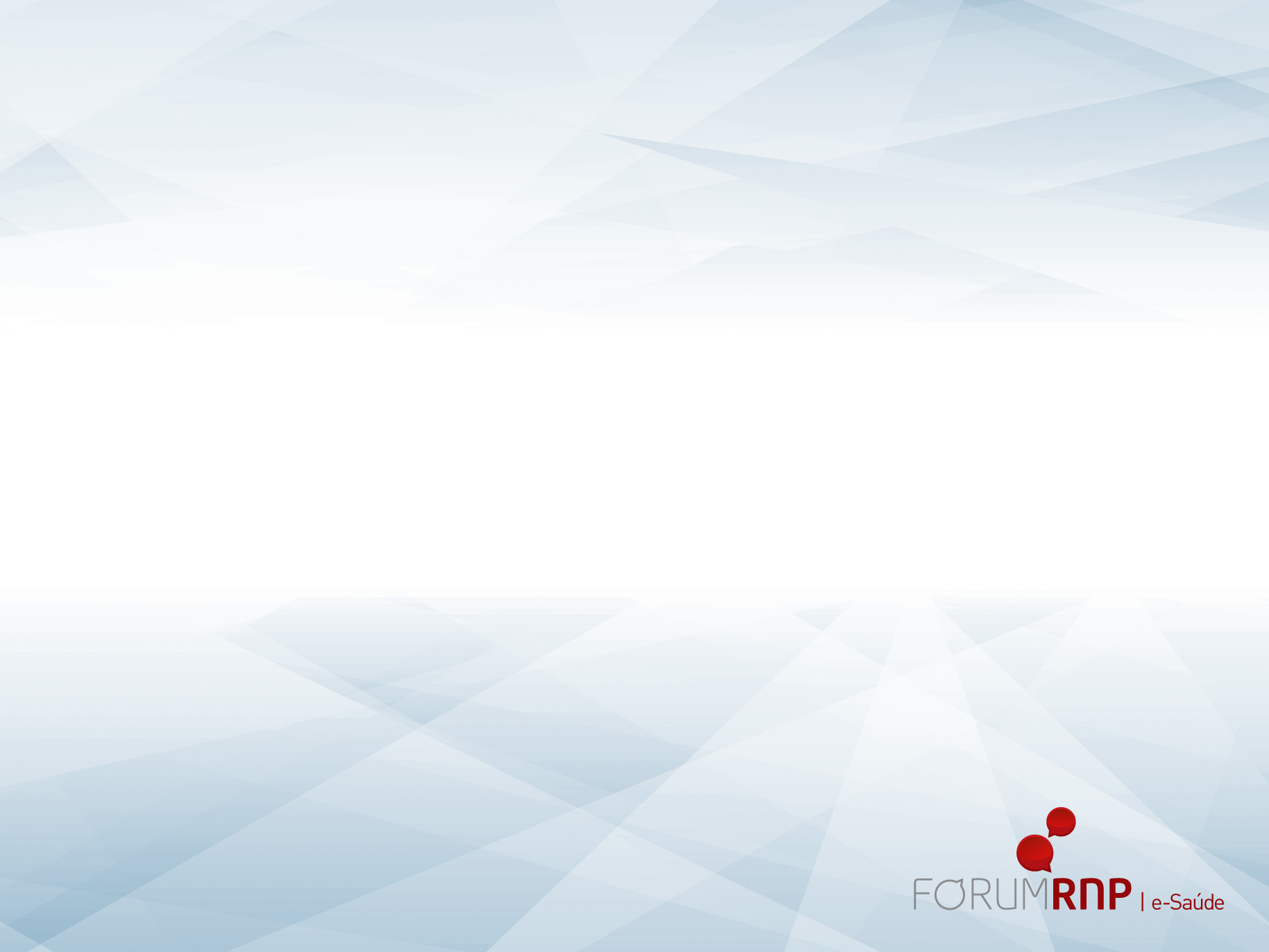 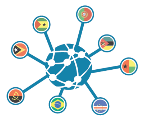 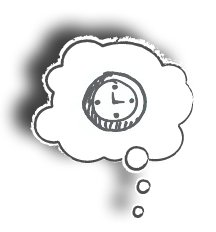 ????
????
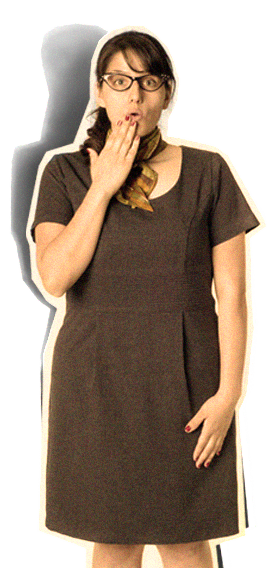 Nós somos todos iguais…

Nossos países se parecem….

Nós imitamos uns aos outros….
[Speaker Notes: The ePORTUGUÊSe is a place where these health professionals can express themselves, request information, find a document, share their experiences, and ask for advice. It gives them a sense of belonging. They feel less isolated.]
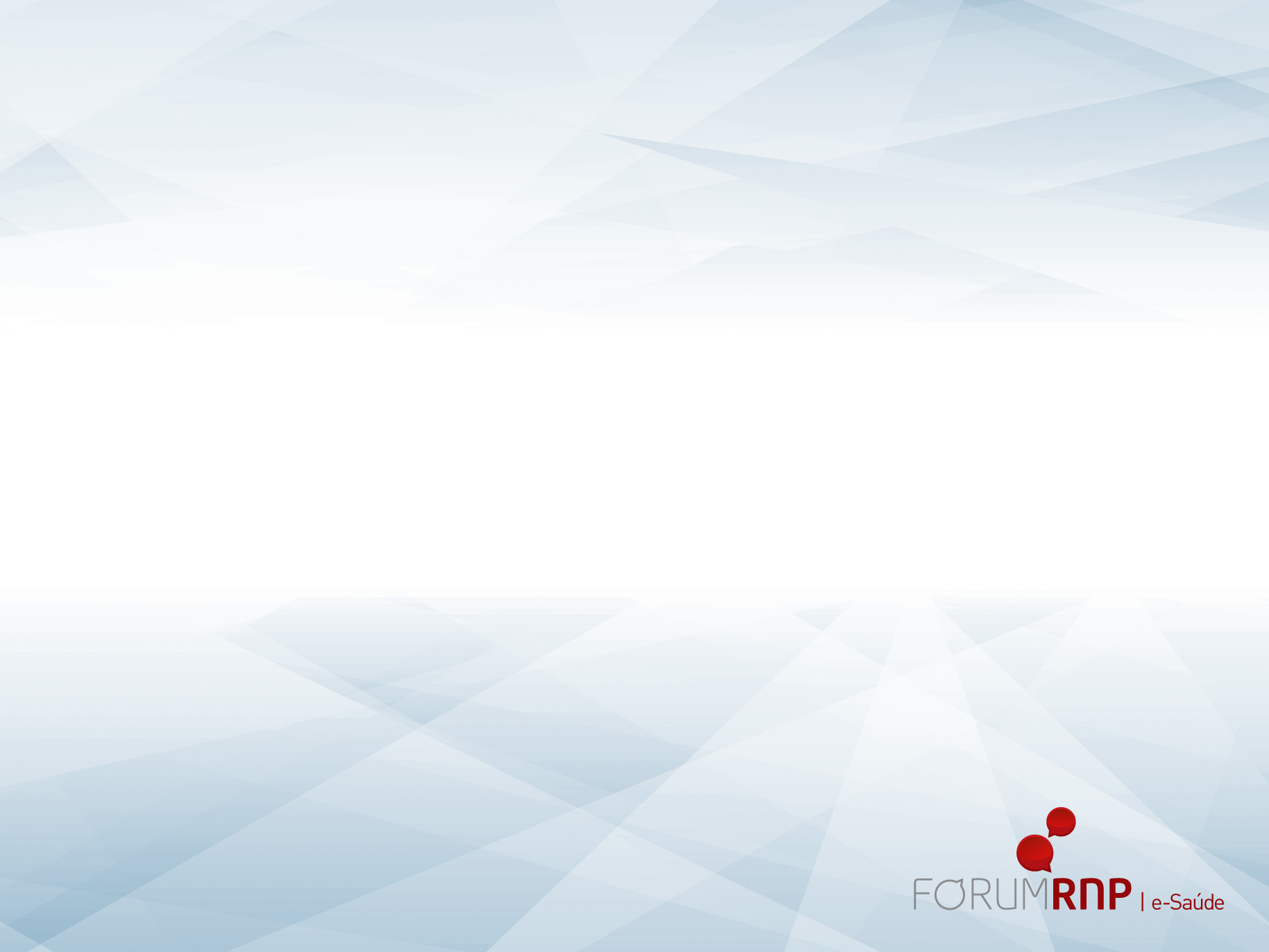 Quais são os países de língua portuguesa?
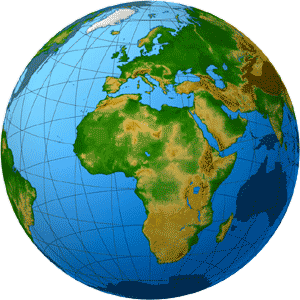 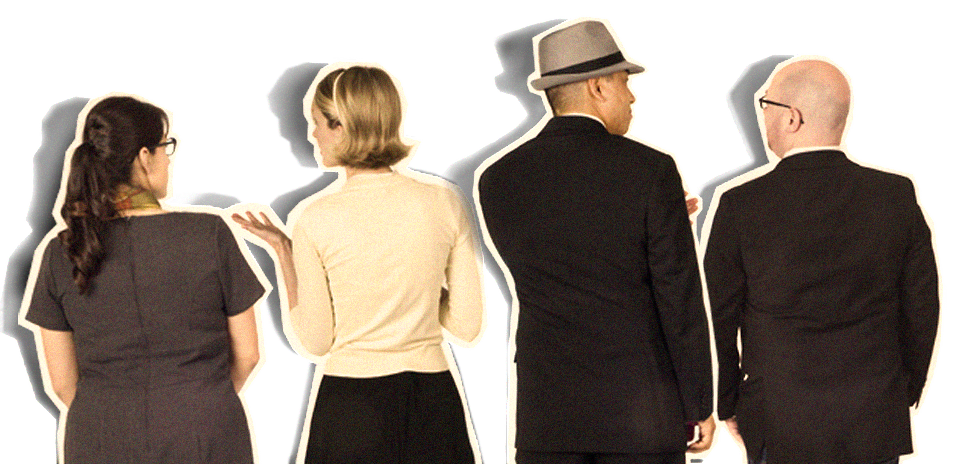 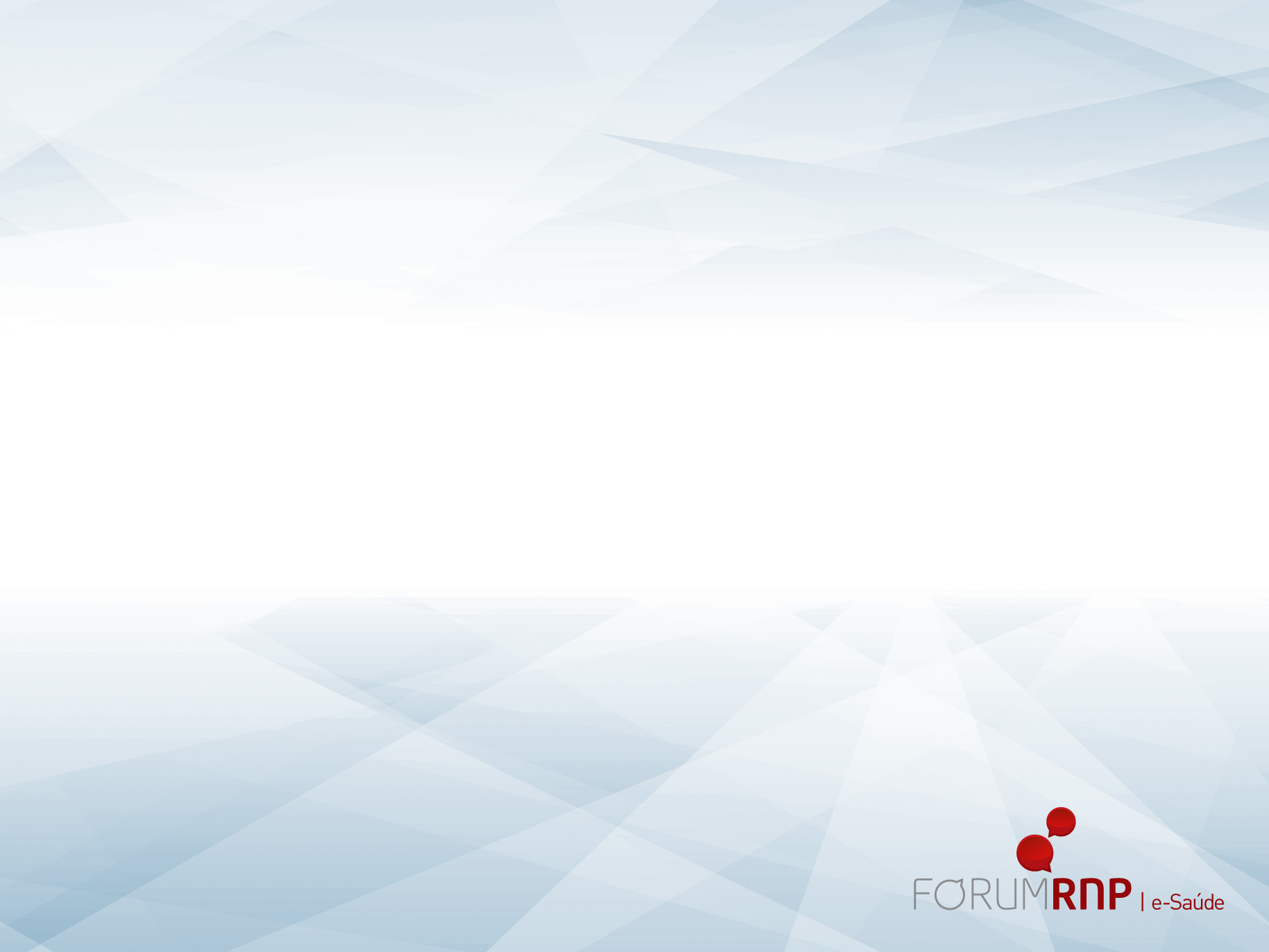 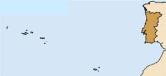 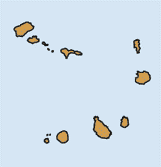 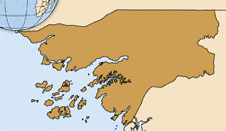 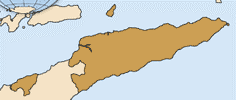 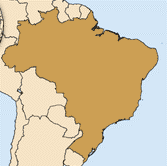 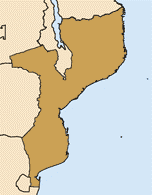 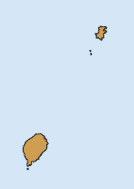 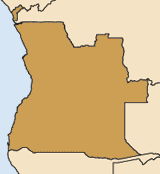 Países de língua portuguesa
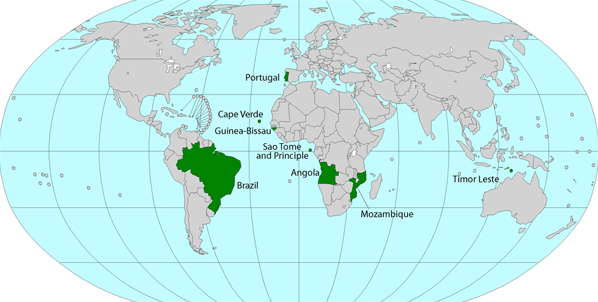 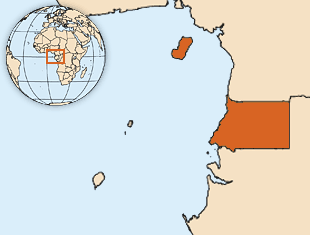 Guiné Equatorial
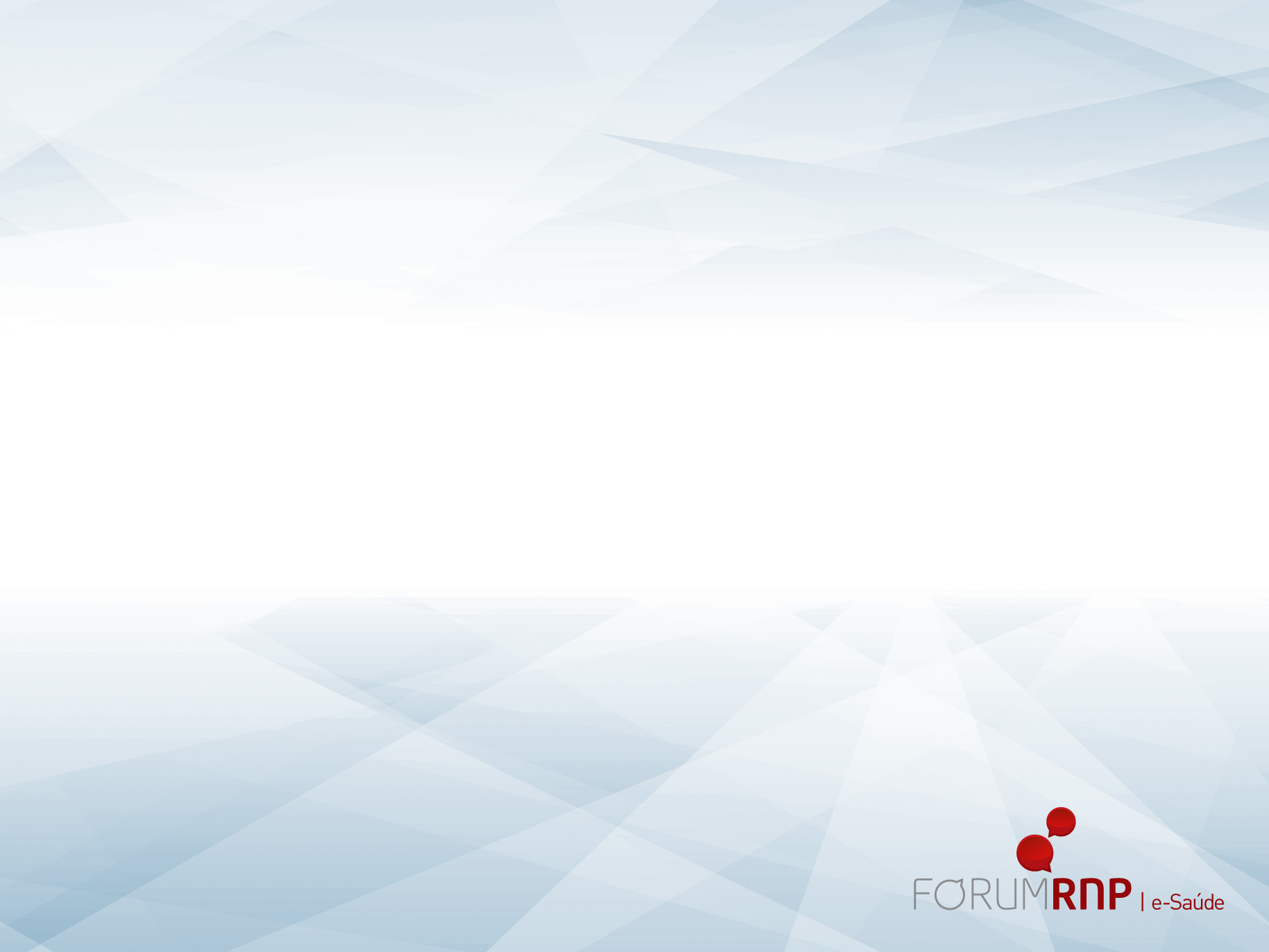 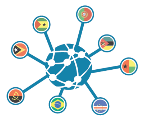 Rede ePORTUGUÊSe
Oportunidade para os países receberem informação em saúde atualizada e relevante em seu próprio idioma
Exemplo de cooperação Sul-Sul
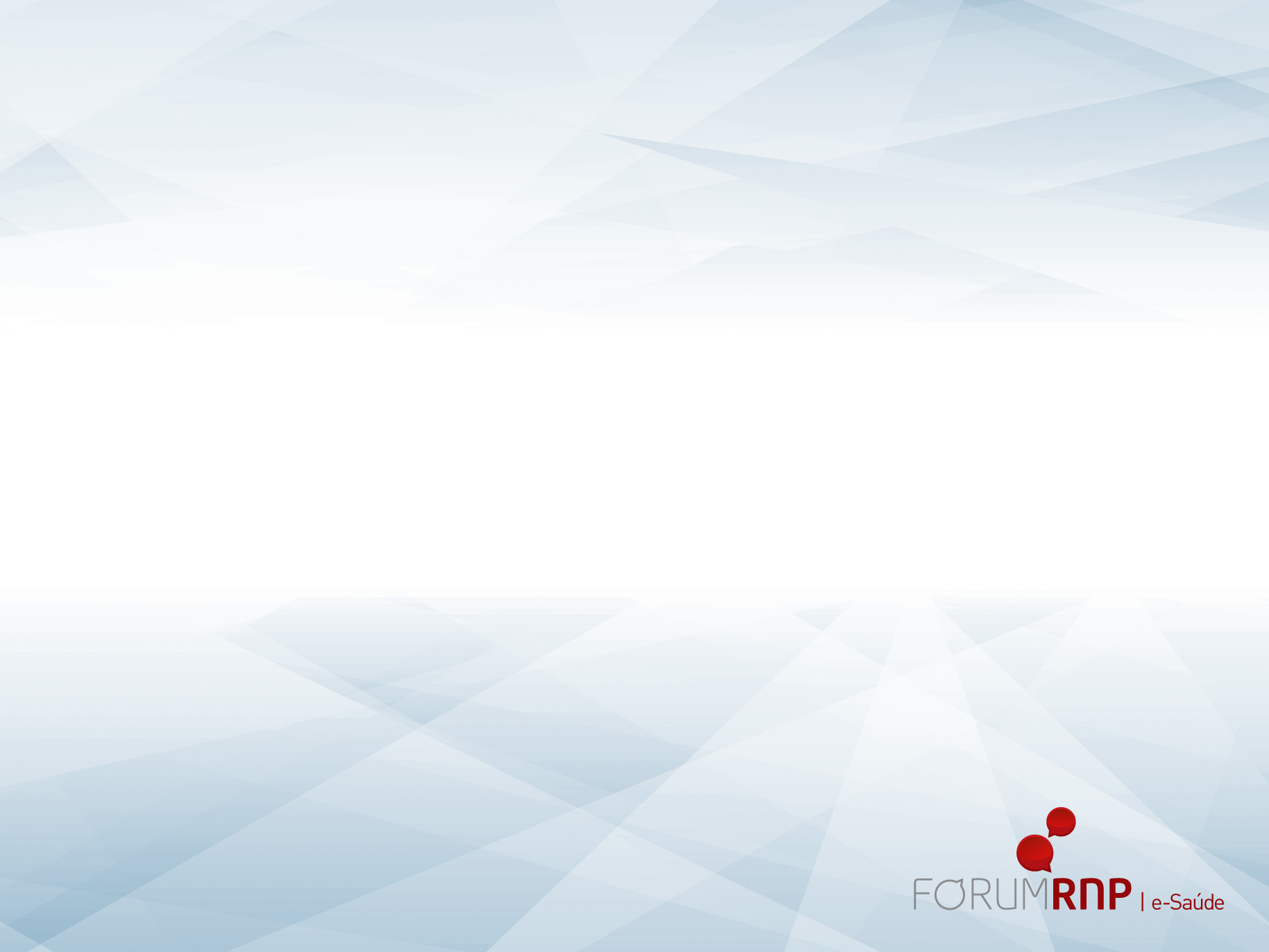 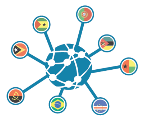 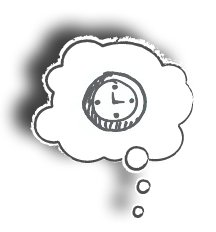 ????
????
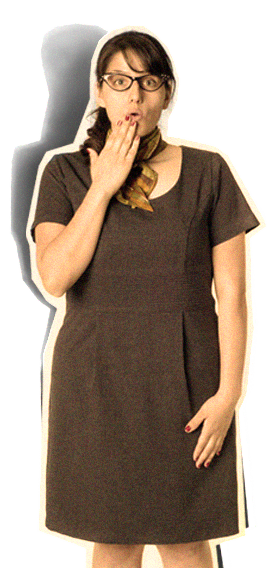 Cooperação Sul-Sul é uma colaboração política, econômica, ambiental e técnica entre os países em desenvolvimento
[Speaker Notes: The ePORTUGUÊSe is a place where these health professionals can express themselves, request information, find a document, share their experiences, and ask for advice. It gives them a sense of belonging. They feel less isolated.]
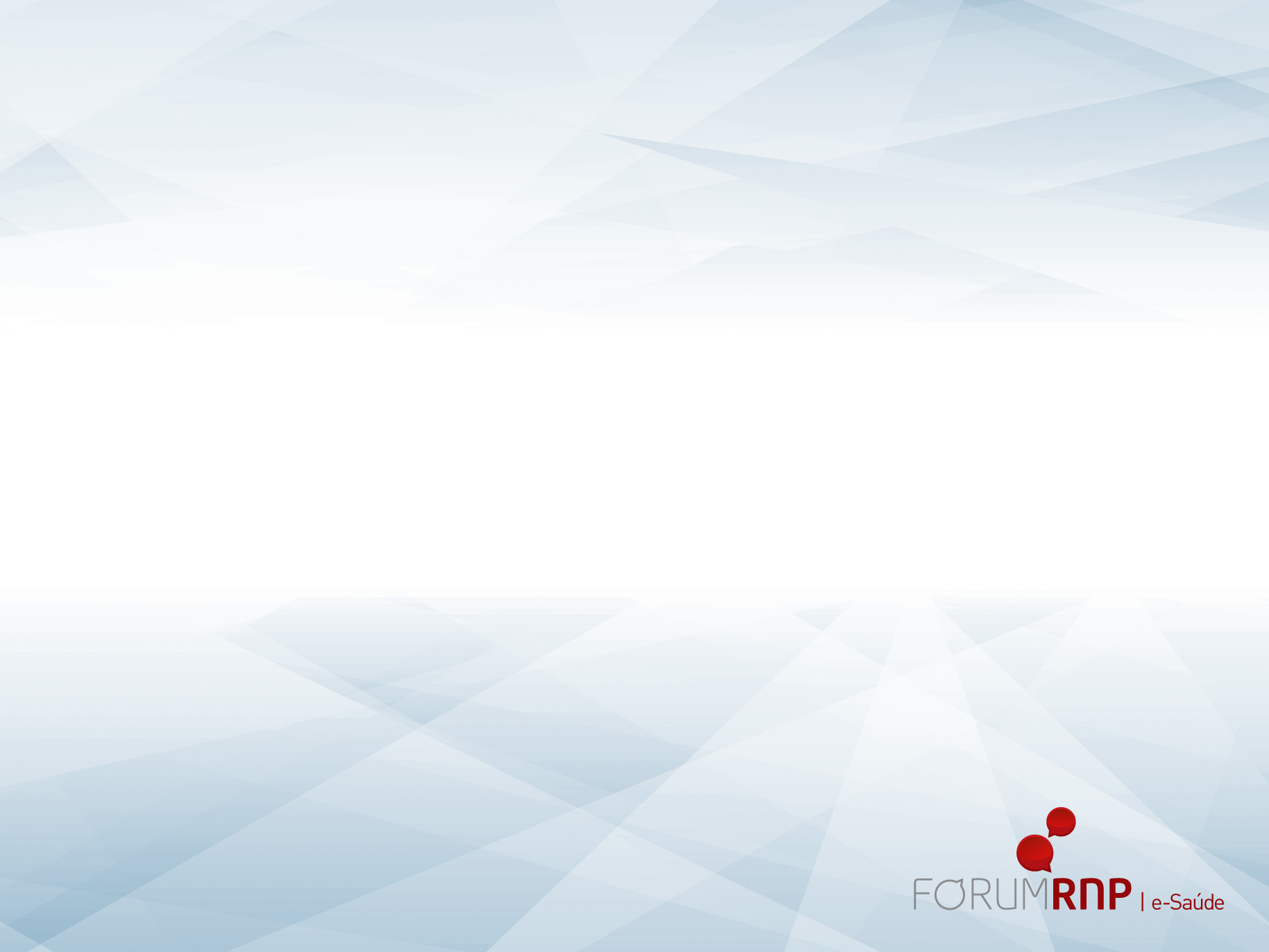 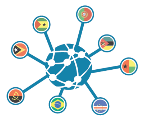 Sul Global
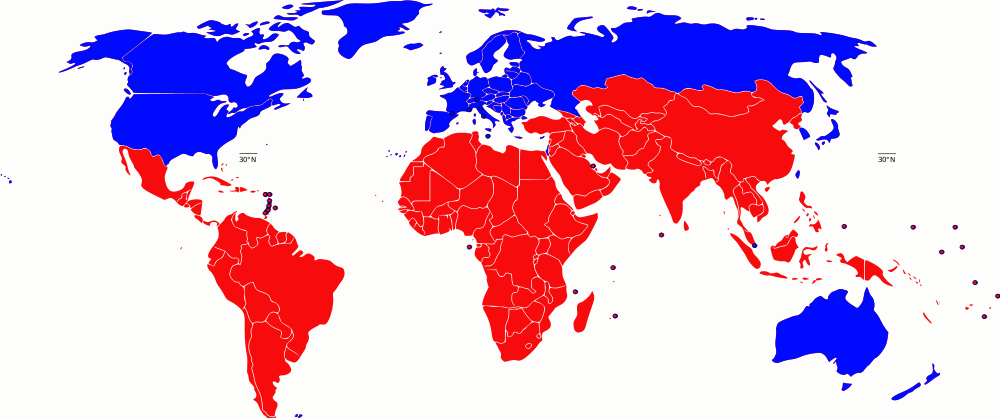 A cooperação sul-sul não deve ser vista como um programa de assistência, mas sim como uma parceria entre iguais.
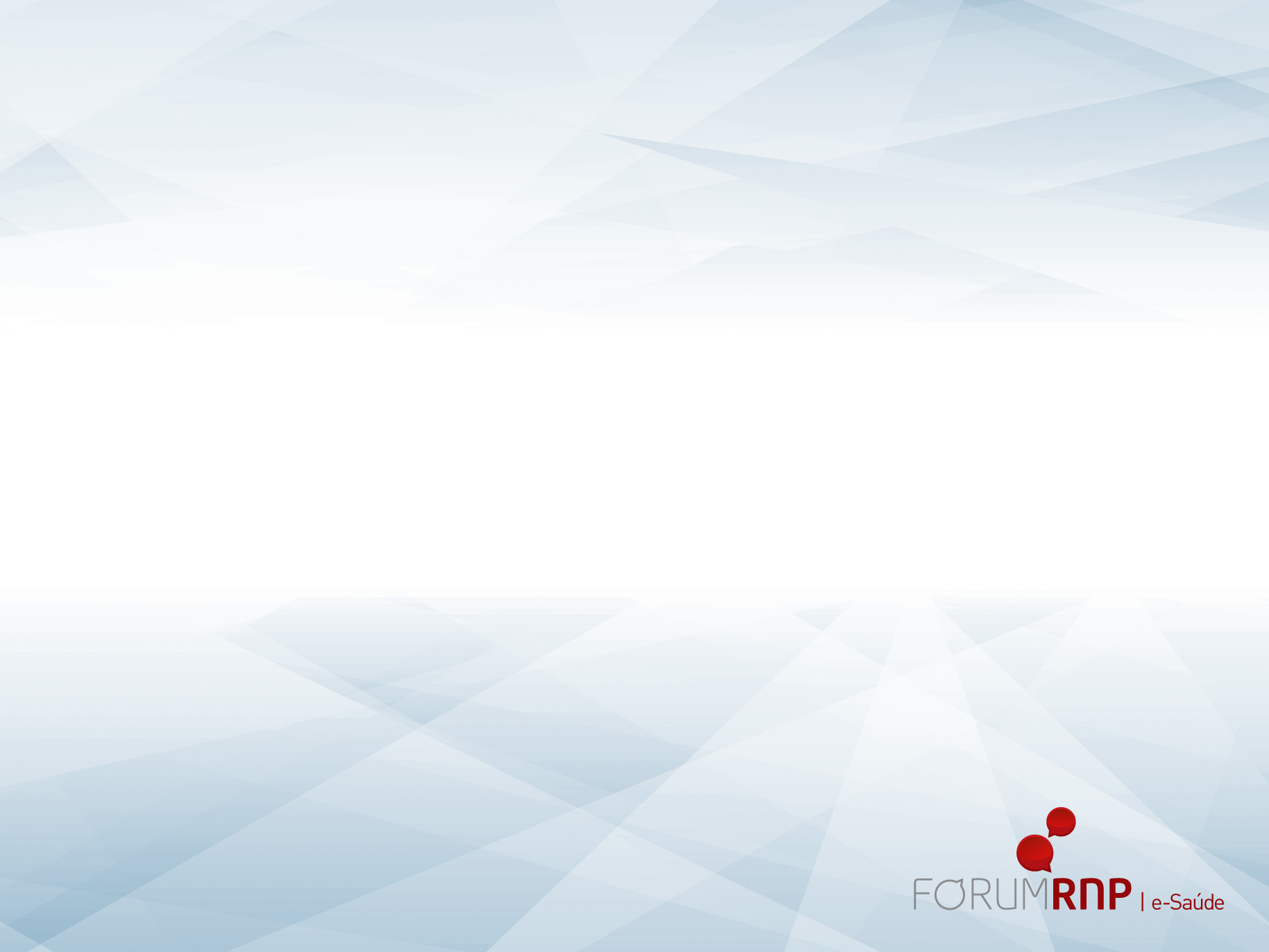 ePORTUGUÊSe
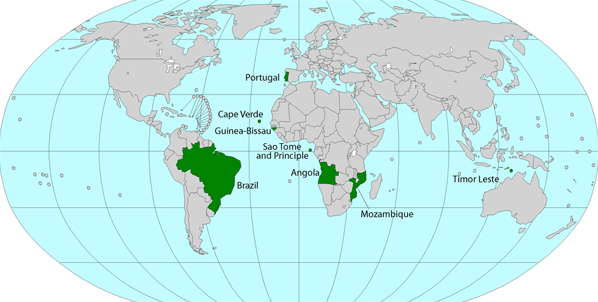 Bibliotecas Virtuais em Saúde (BVS)
Educação à distância
Segurança do paciente
Espaços colaborativos
APPS
Fórum de discussõesHIFA-pt
GOARN
EVIPNet
BLOGS
Telessaúde
Twitter
facebook
Vídeos
Treinamento na plataforma HINARI
Biblioteca azul
Cochrane do Brasil
Desenvolvimento de Recursos Humanos para a Saúde
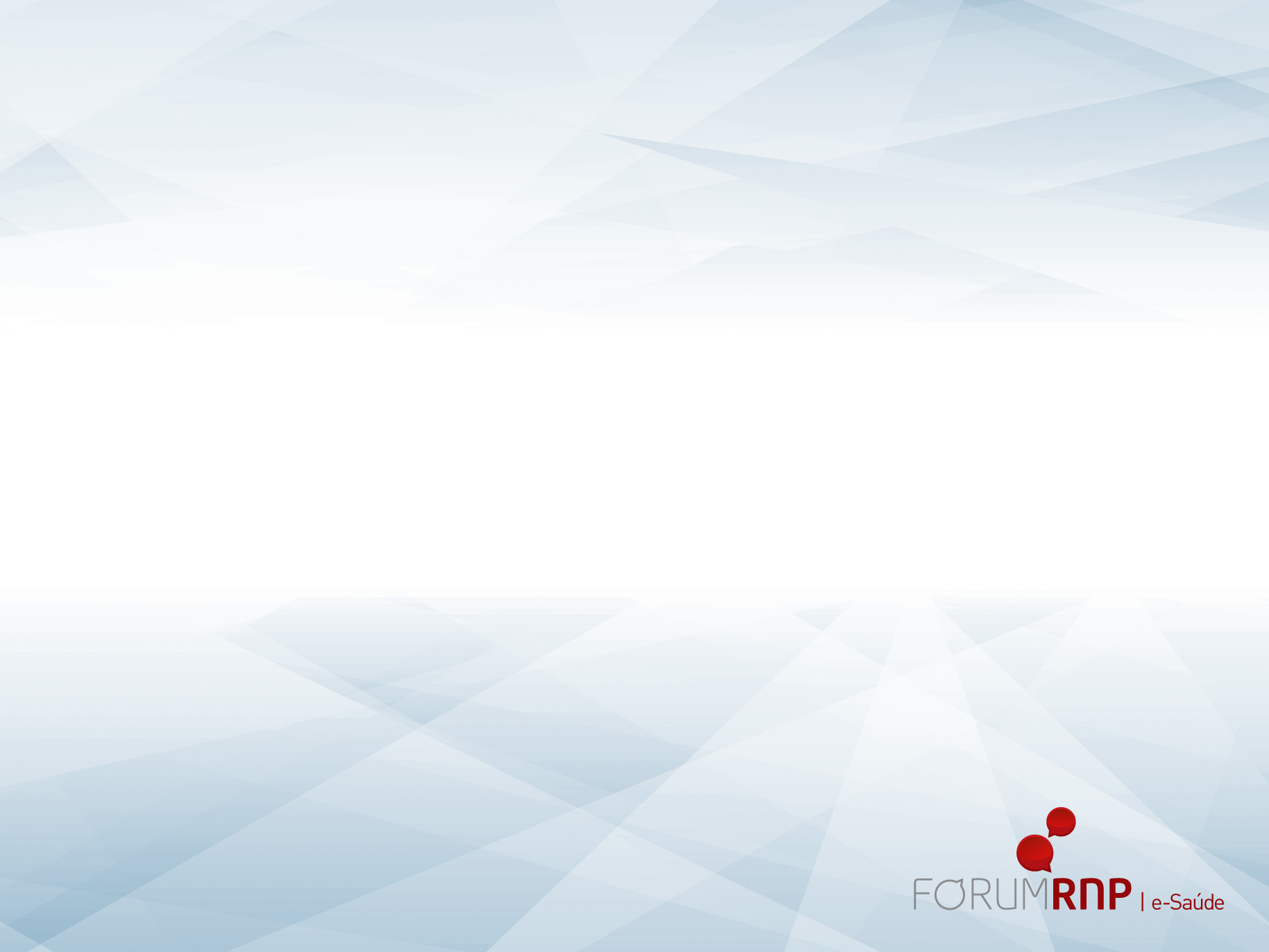 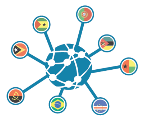 Índice de Desenvolvimento HumanoPNUD - 2014
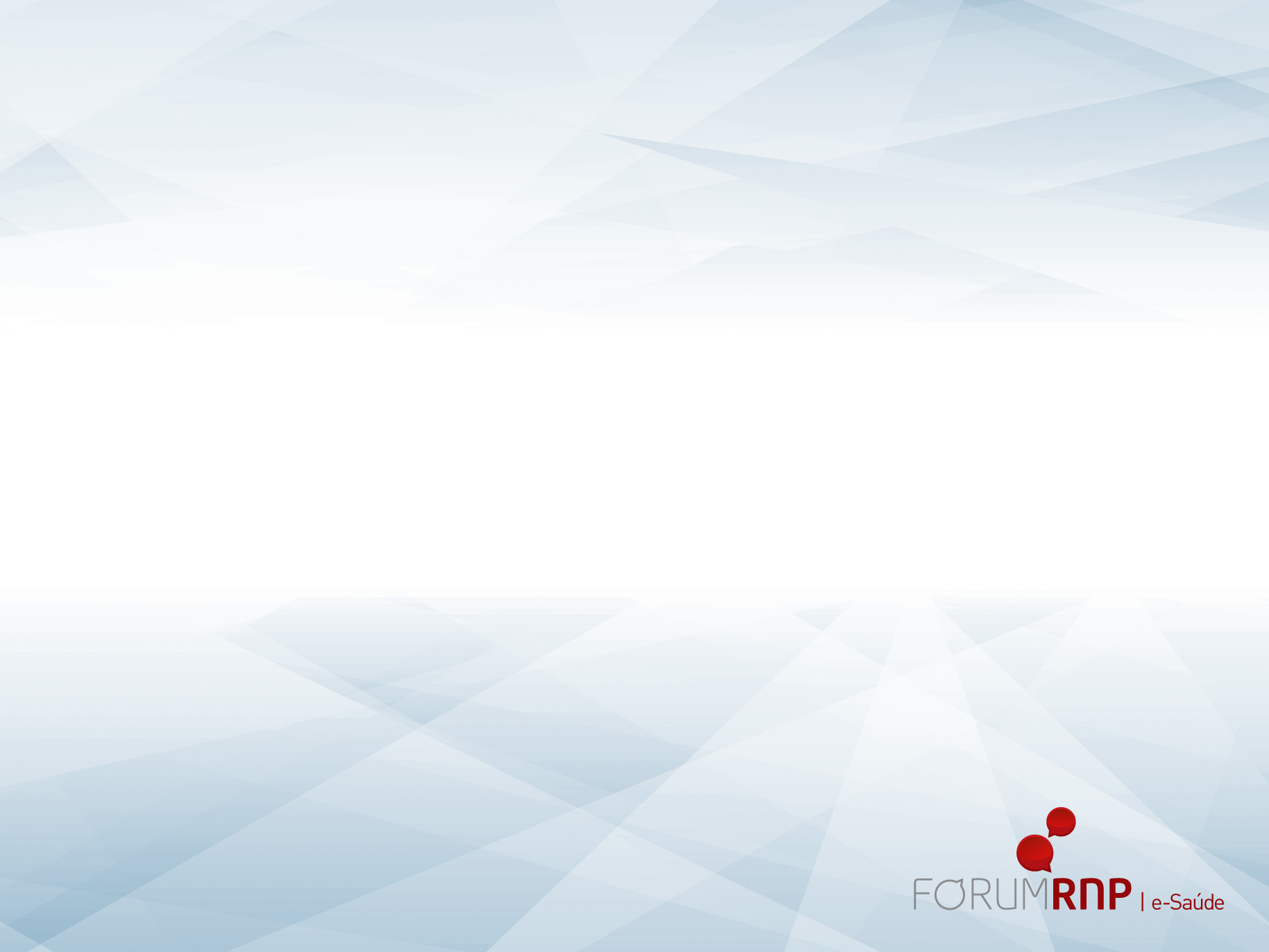 INDICADORES DE DESENVOLVIMENTO
Dados demográficos
Fonte: PNUD - 2014
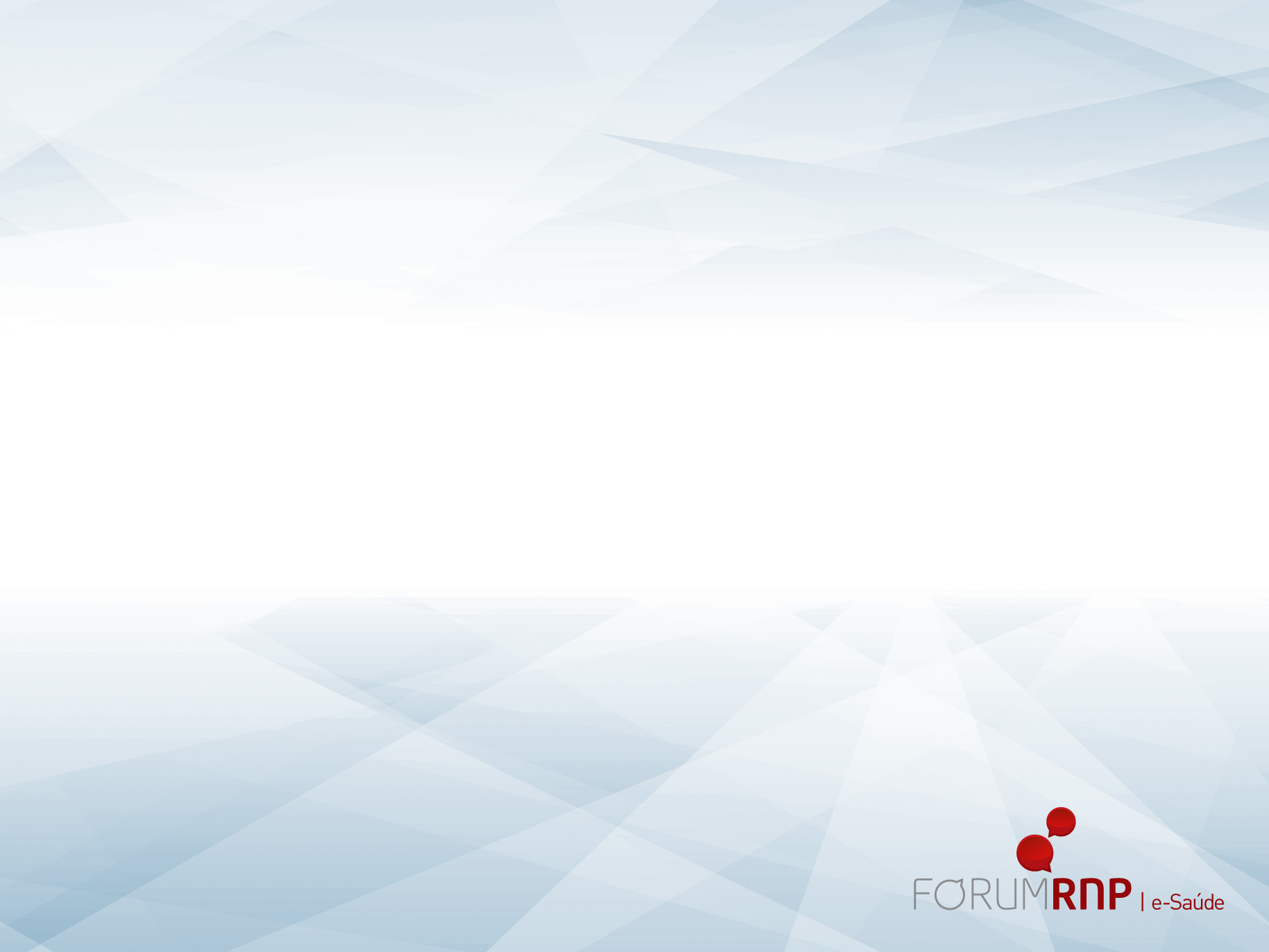 INDICADORES DE DESENVOLVIMENTO
Dados demográficos
Fonte: World Health Statistics 2014
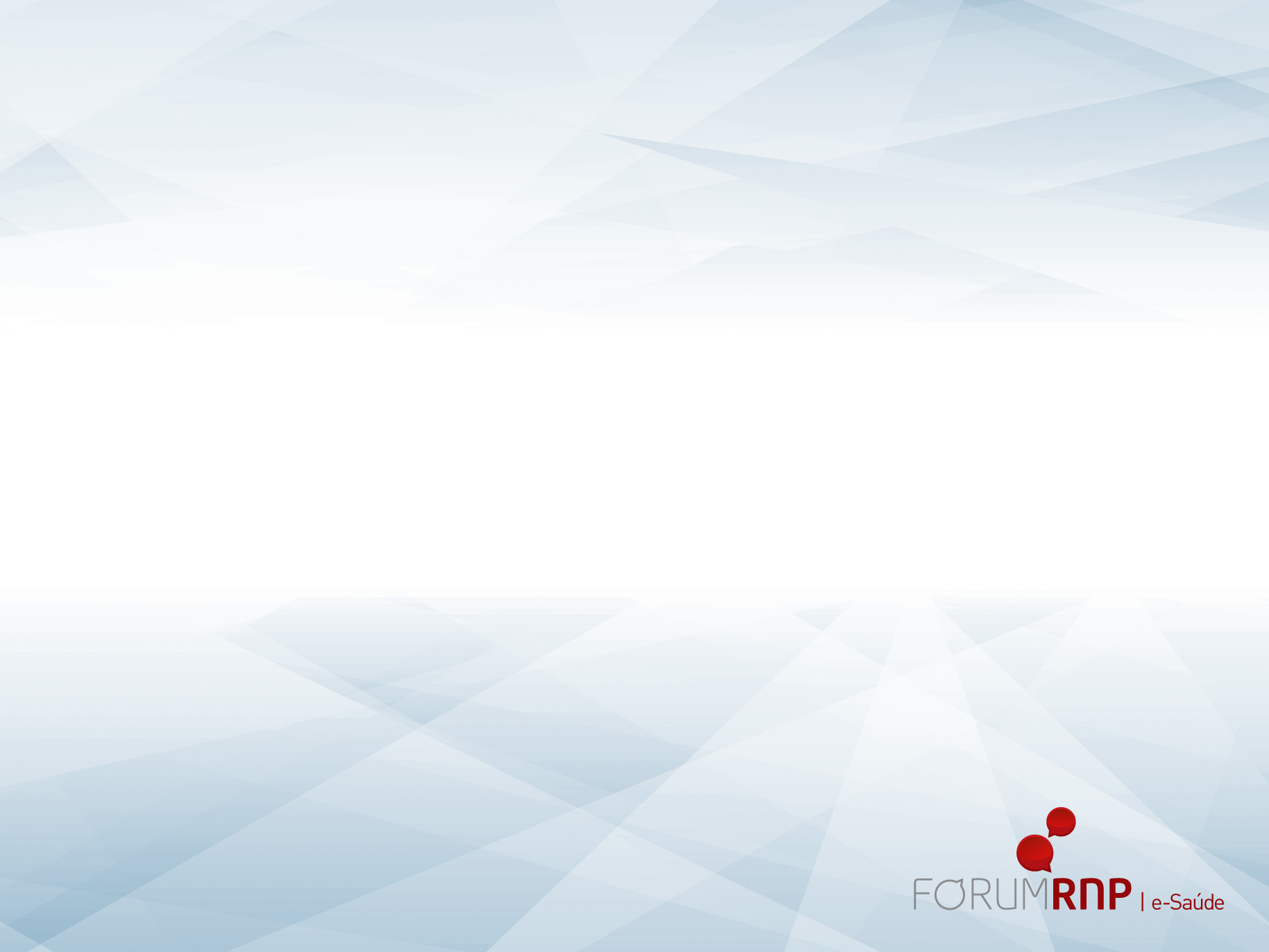 IDIOMAS FALADOS
Dados demográficos
Fonte: World Health Statistics 2014
Ethnologue 2013
Acesso à Internet
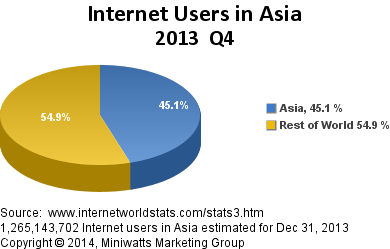 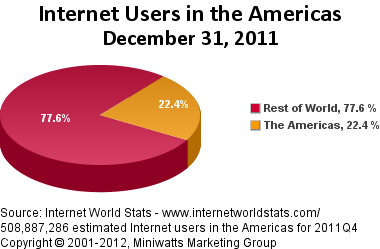 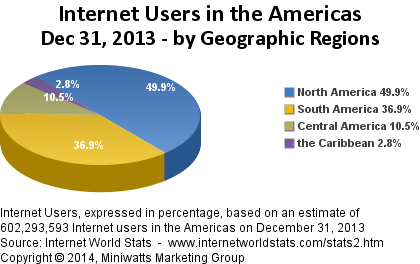 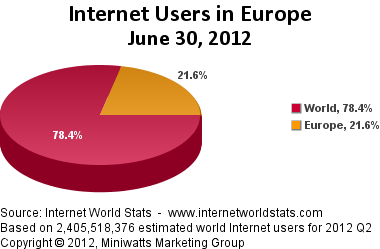 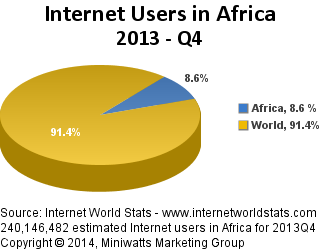 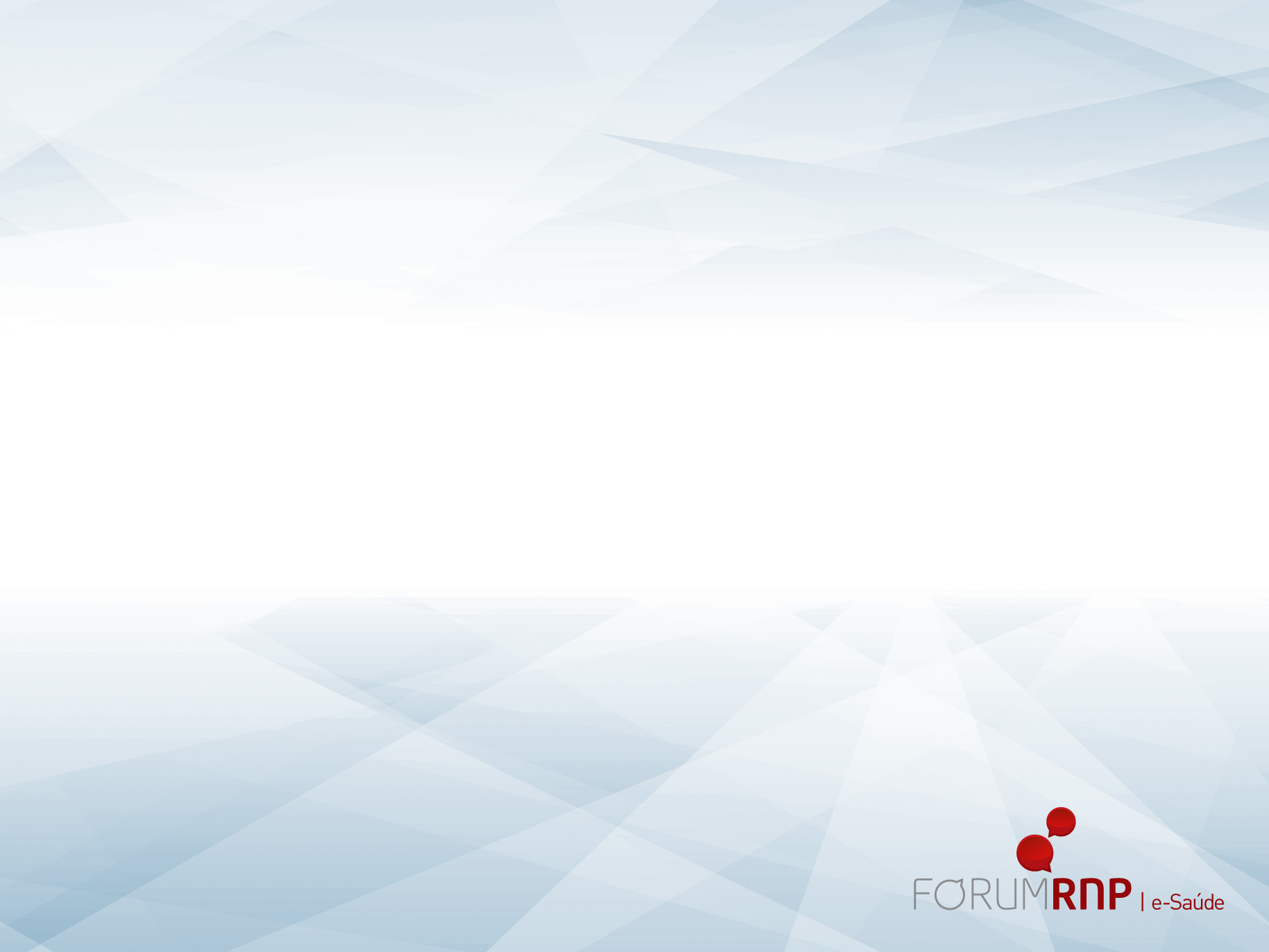 Acesso à Internet  e celulares
Fonte: World Health Statistics 2014
Internet live Stats (http://www.internetlivestats.com) 2014
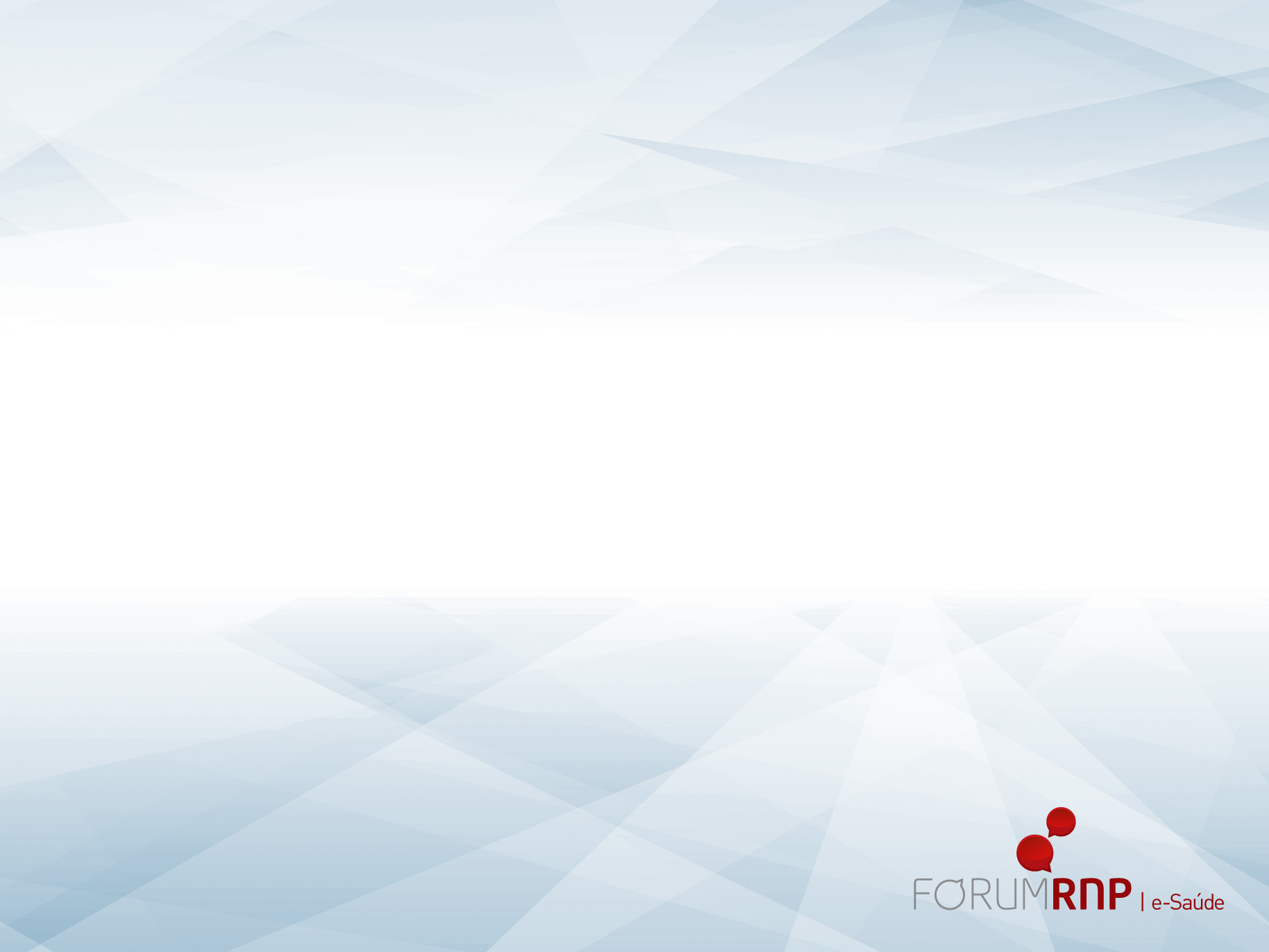 Acesso à Internet
Diversos idiomas e etnias
População analfabeta ou analfabeta funcional
População majoritariamente jovem
Médio e baixo índice de desenvolvimento humano 
Baixa conectividade
Médio acesso a telefones celulares
[Speaker Notes: Isso significa que temos que ser criativos quando falamos em acesso à informação, capacitação de recursos humanos, uso de telefones inteligentes e etc…]
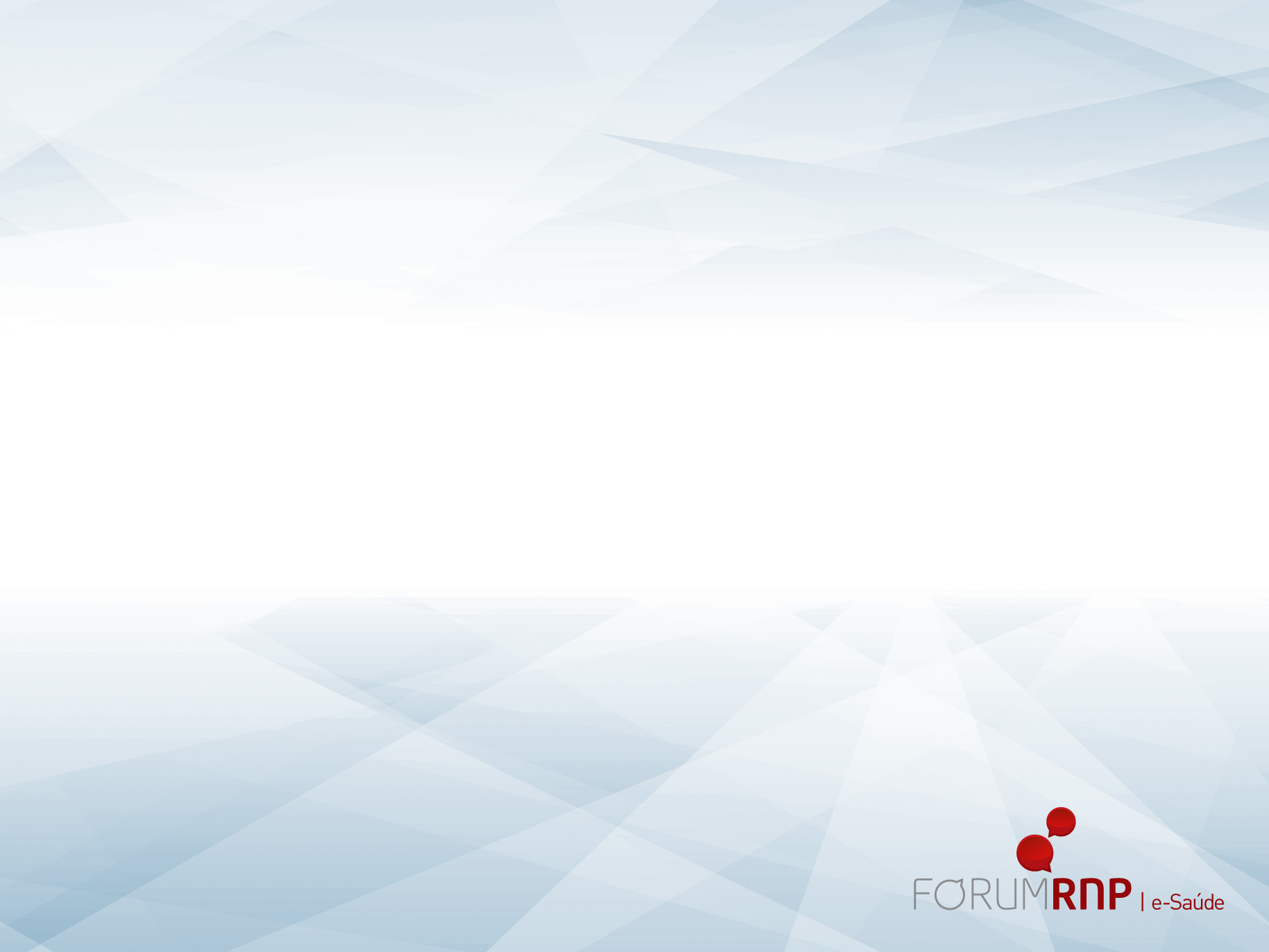 Vivemos na era da informação digital 
A internet cresceu 567% nos últimos 14 anos
Atinge 39% da população mundial
3 bilhões de usuários em 2015
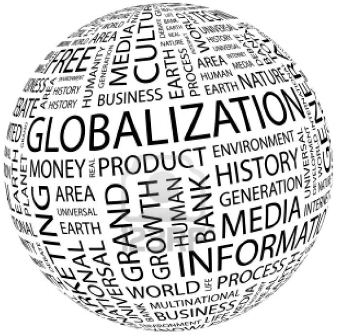 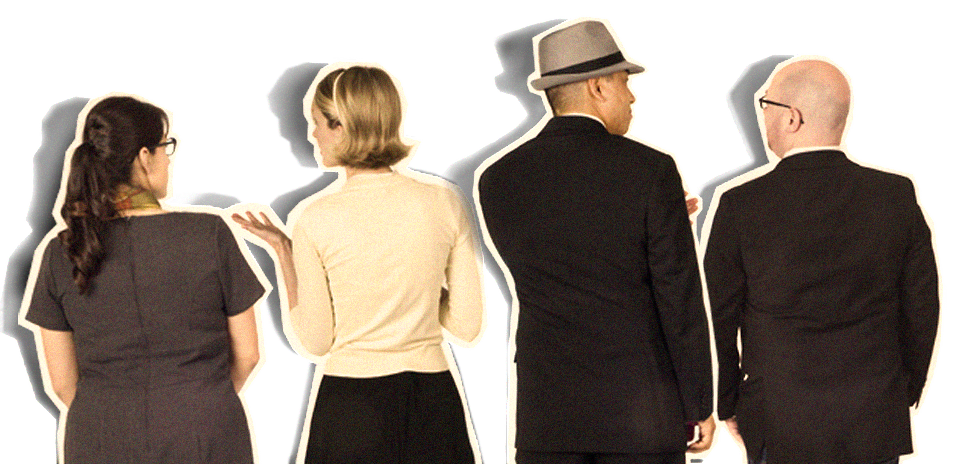 [Speaker Notes: Because we live in a globalized world]
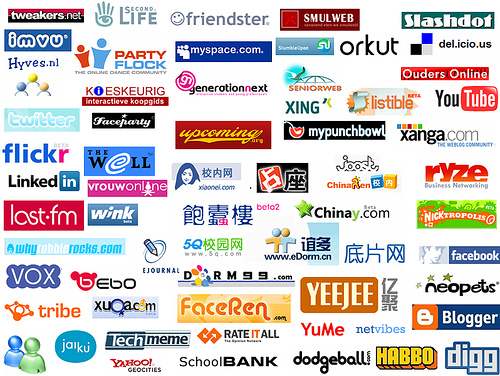 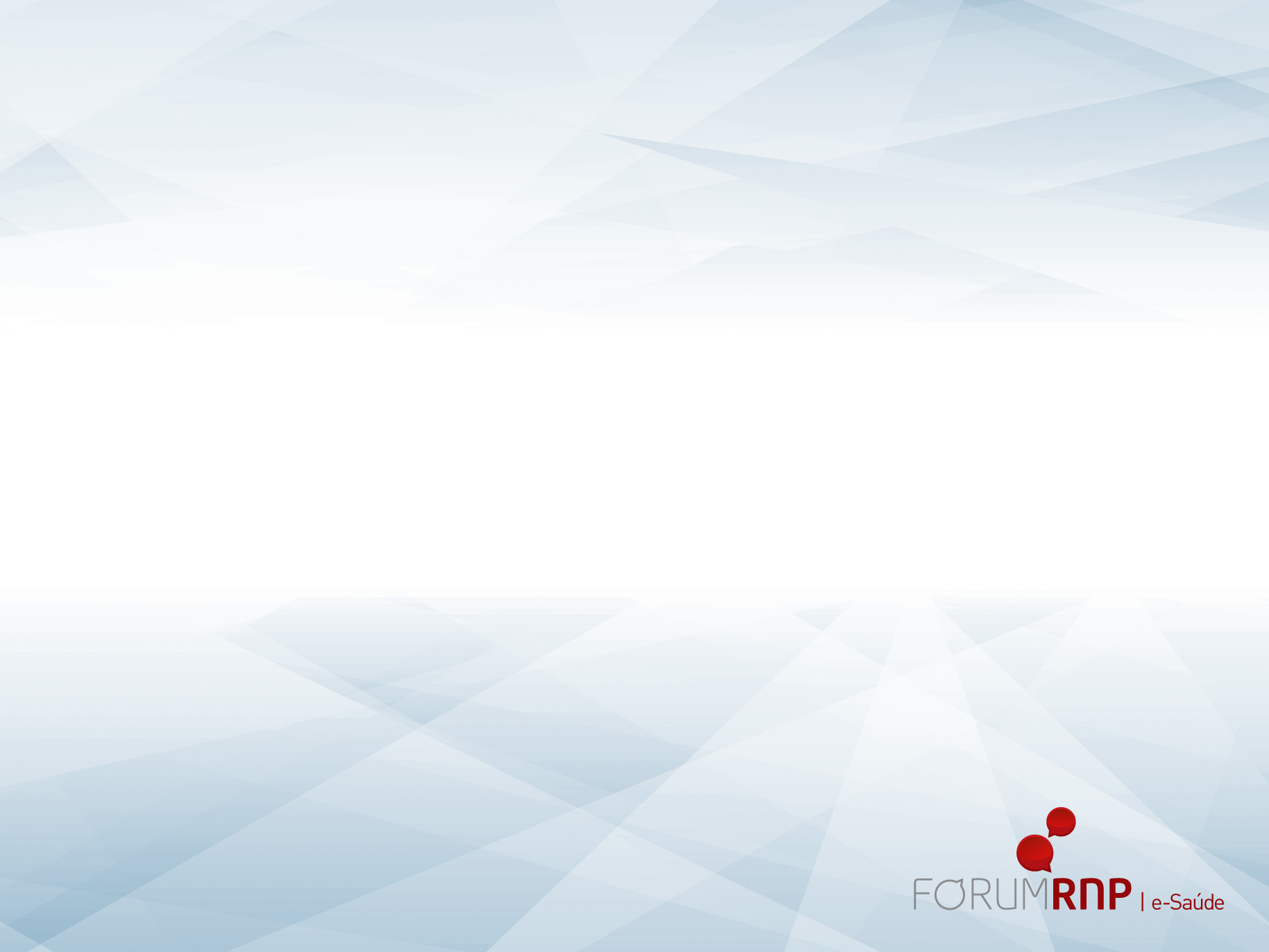 Uso das Redes Sociais
Facilitam o acesso a informação
Não tem fronteiras geográficas
Possibilitam a interação entre a população e os governos, jornais, instituições, etc.
1.2 bilhões de contas de facebook
786 fotos por instagram a cada segundo
240 milhões de contas de twitter
[Speaker Notes: Isso significa que temos que ser criativos quando falamos em acesso à informação, capacitação de recursos humanos, uso de telefones inteligentes e etc…]
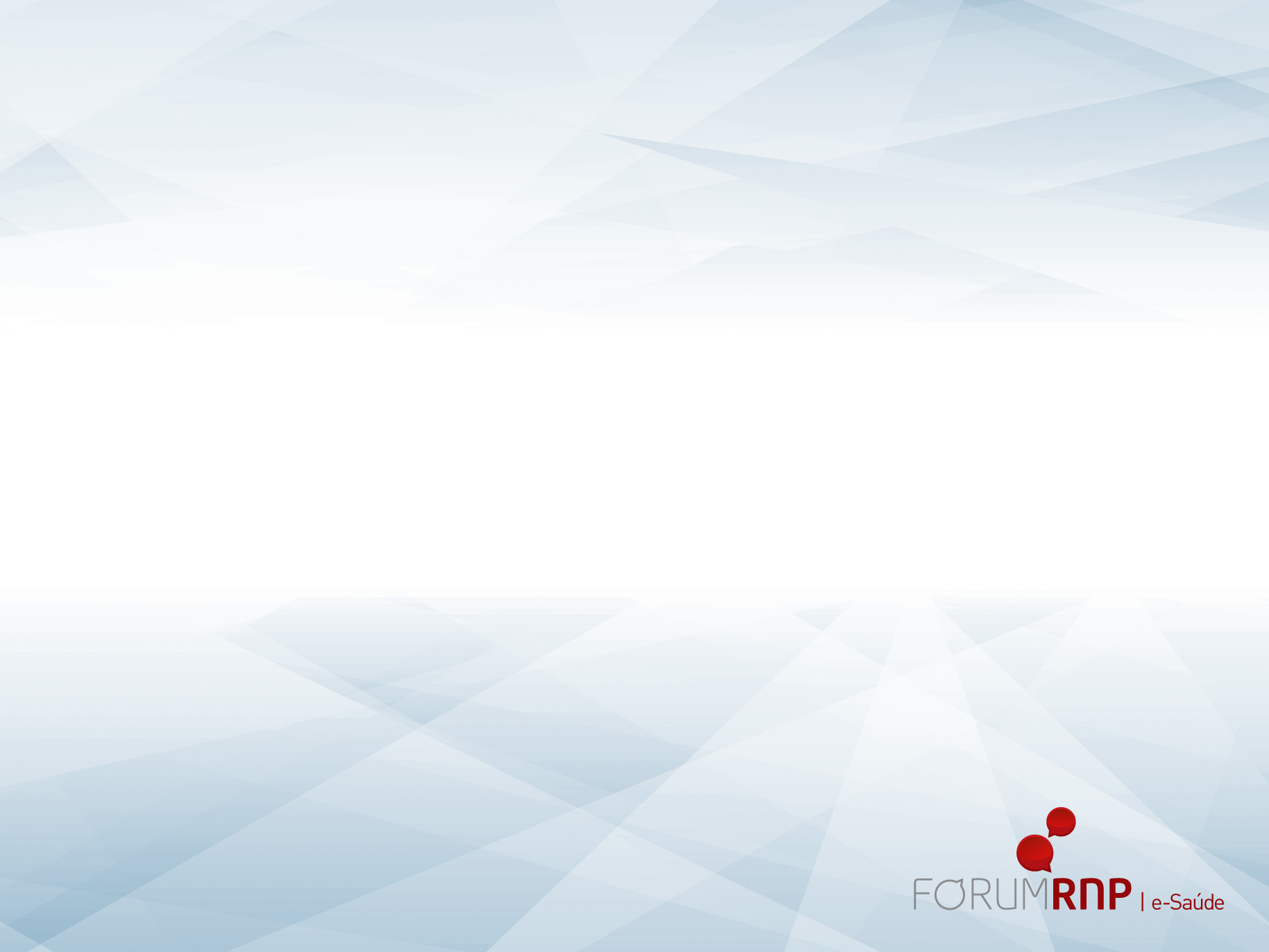 Uso das Redes Sociais
500 milhões de tweets são enviados todos os dias
6.282 tweets a cada segundo
77% das contas são fora dos USA
Yomiuri Shimbun – 10 milhões de leitores
Obama tem 40 milhões de seguidores no Twitter
3 bilhões de usuários da internet em 2015
[Speaker Notes: Isso significa que temos que ser criativos quando falamos em acesso à informação, capacitação de recursos humanos, uso de telefones inteligentes e etc…]
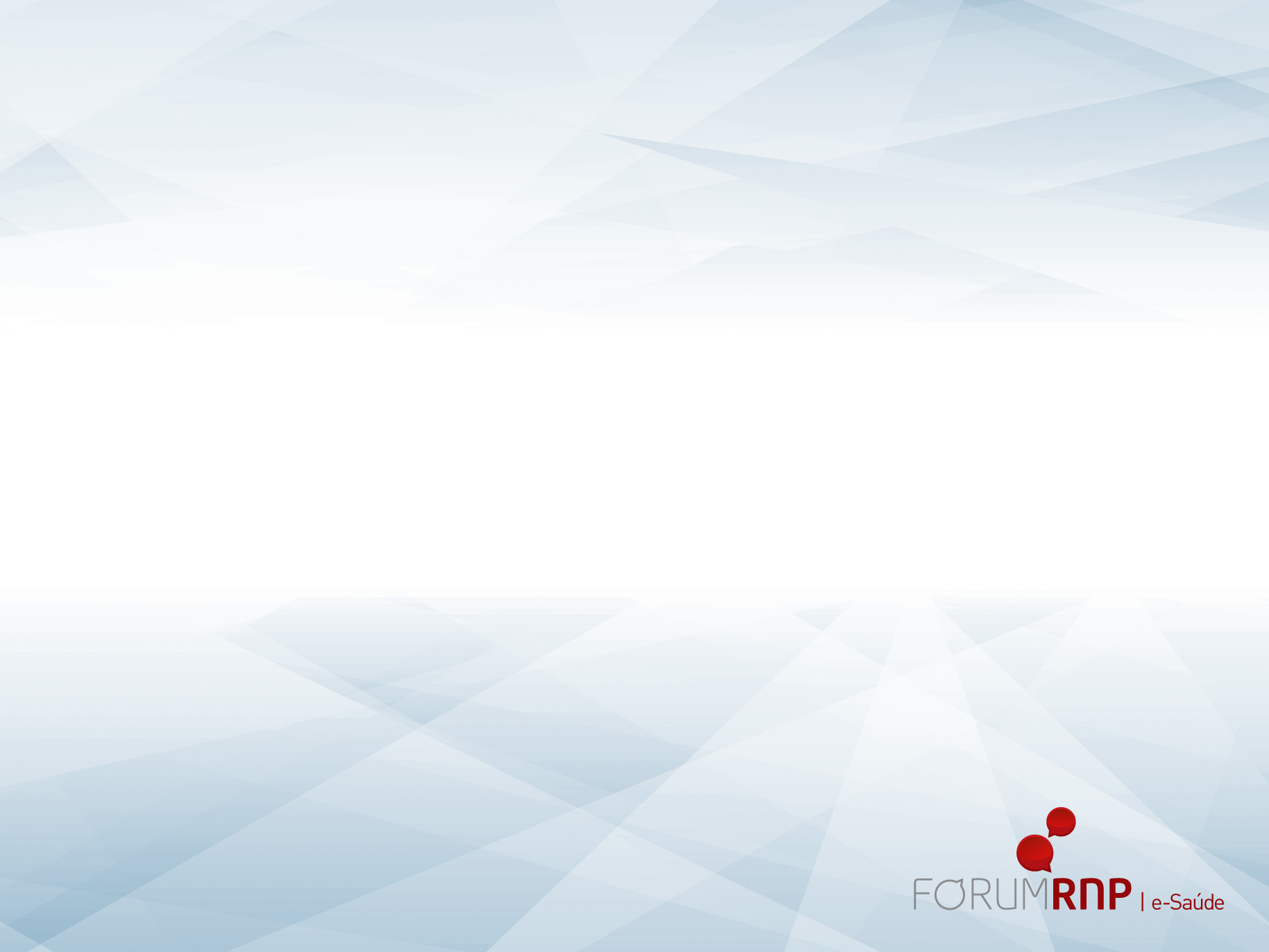 1973
2007
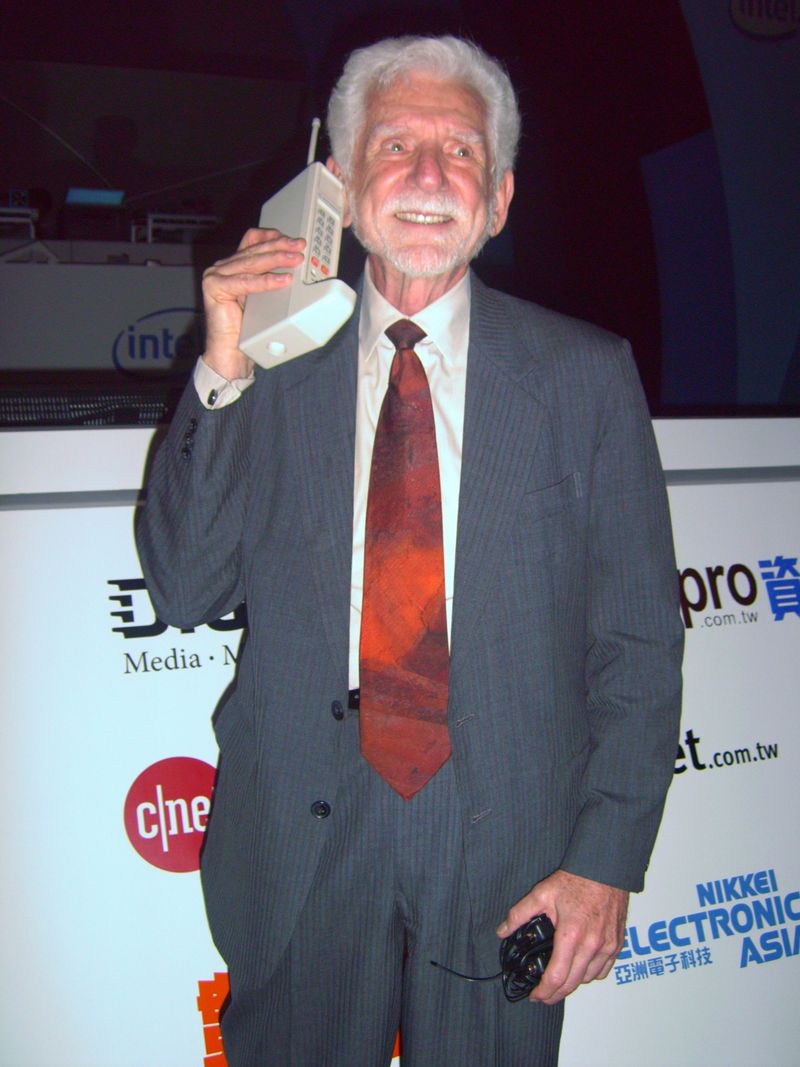 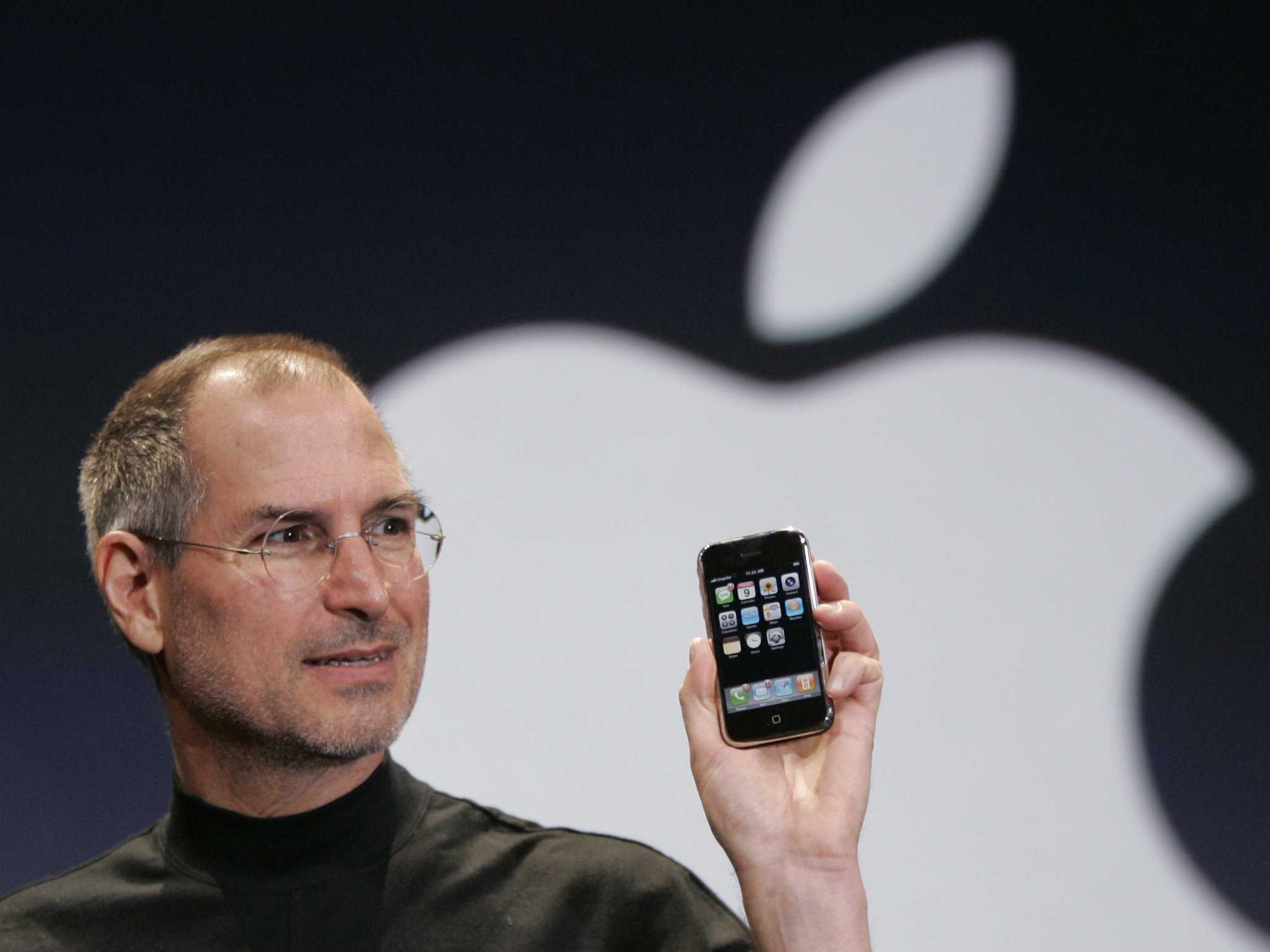 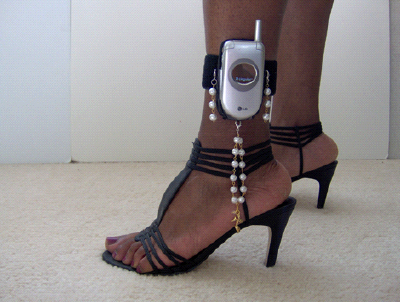 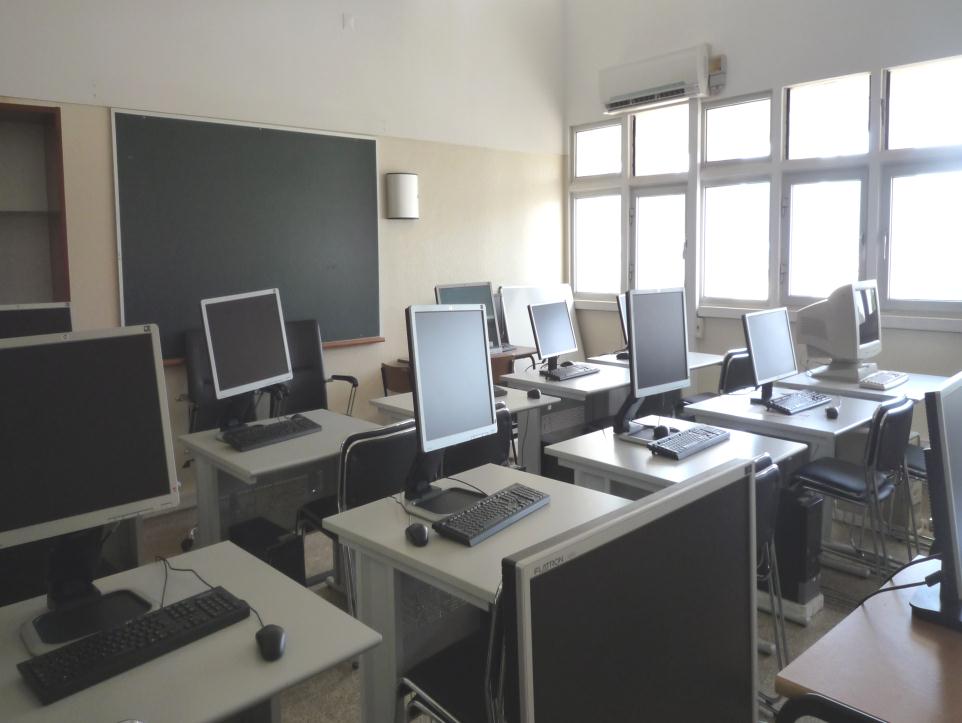 ANGOLA
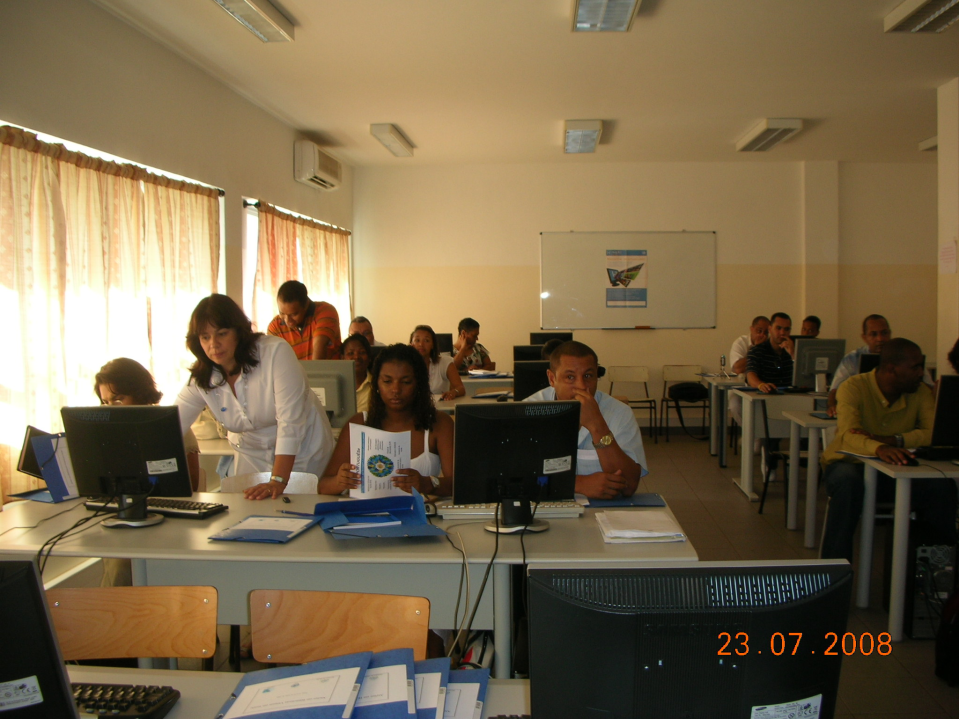 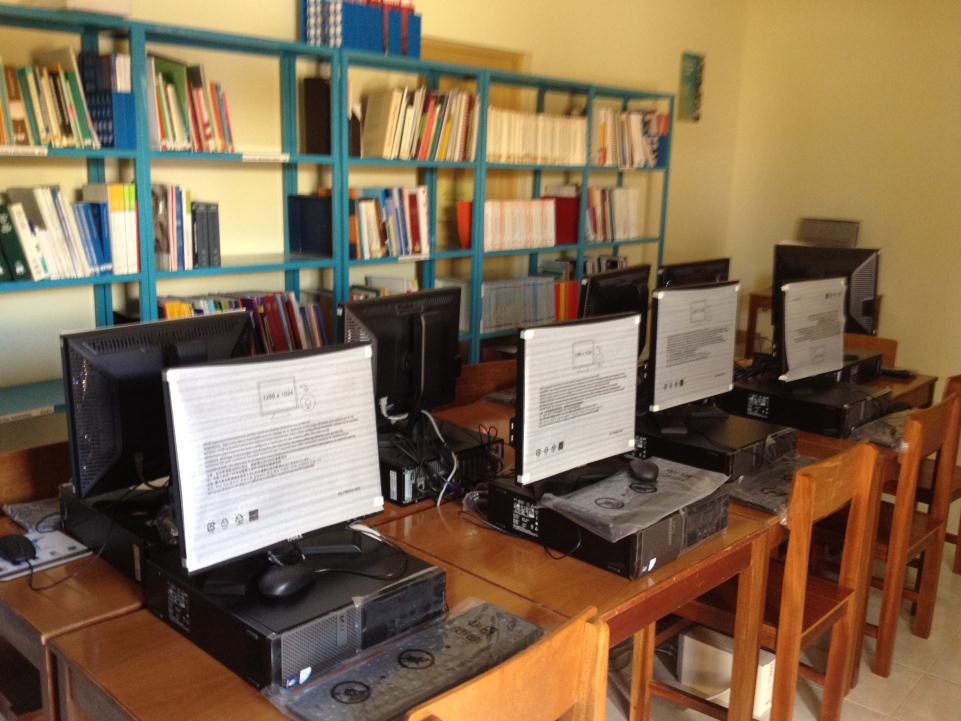 CABO VERDE
CABO VERDE
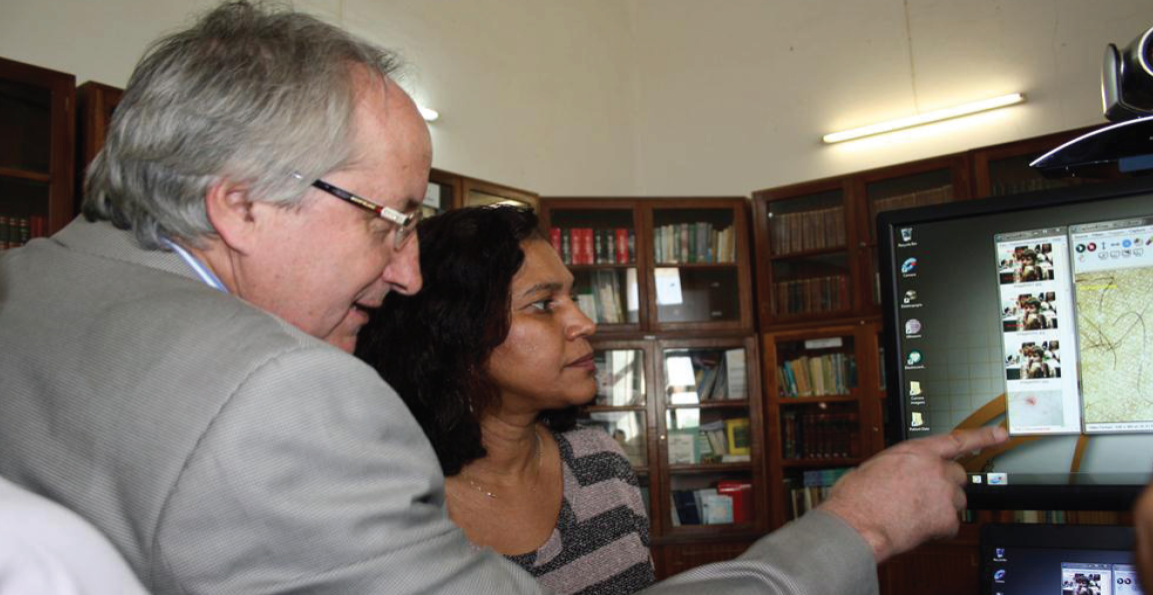 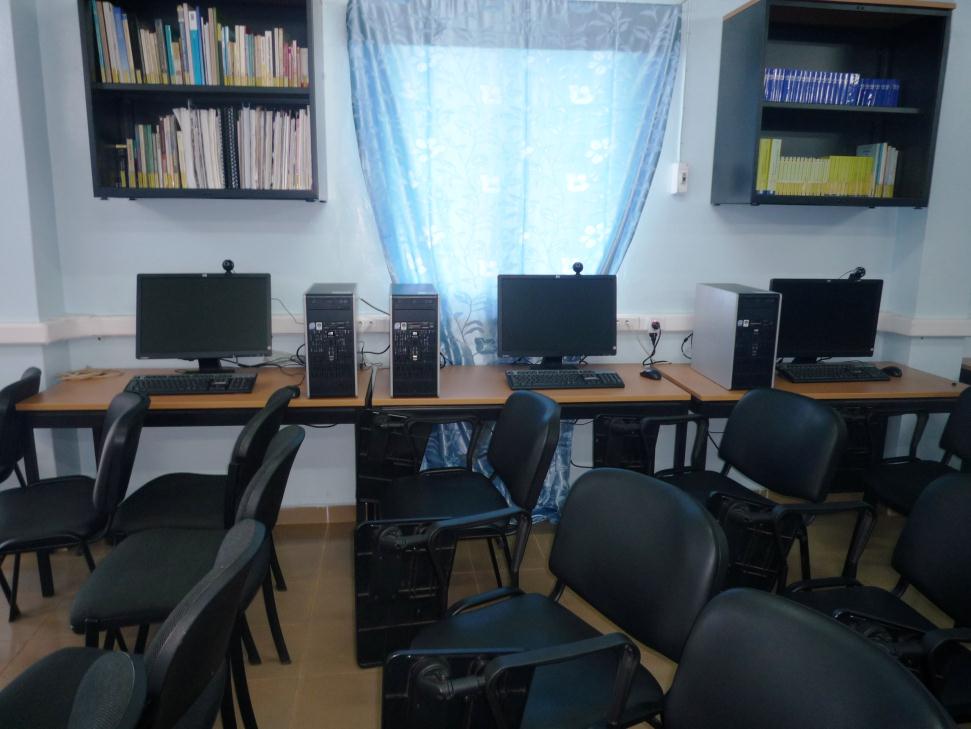 GUINÉ-BISSAU
MOÇAMBIQUE
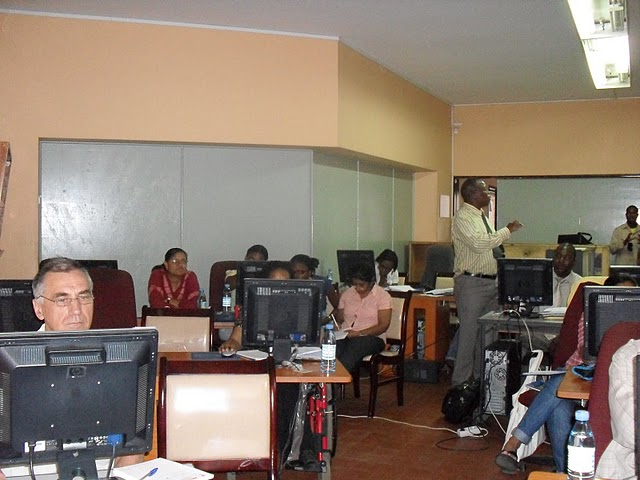 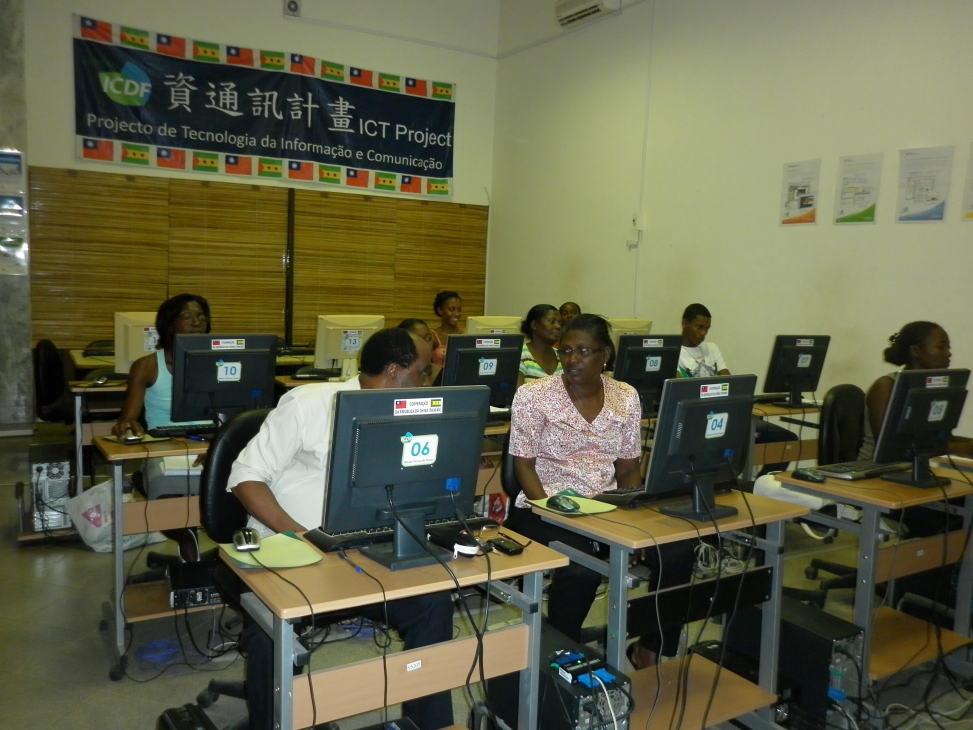 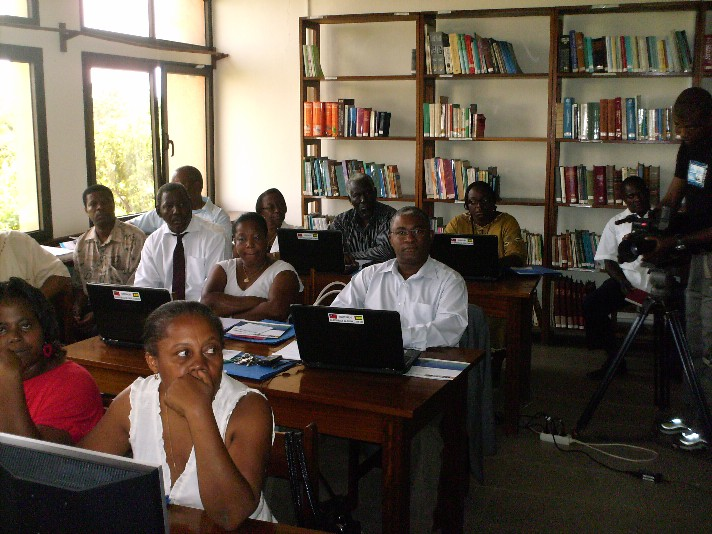 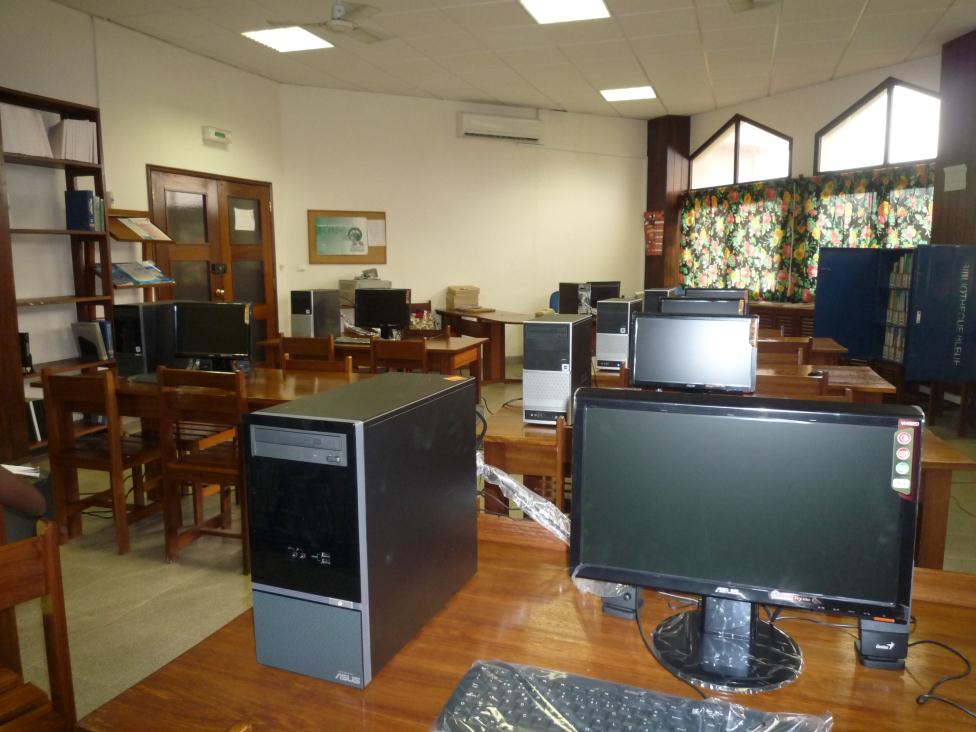 São Tomé e Príncipe
São Tomé e Príncipe
São Tomé e Príncipe
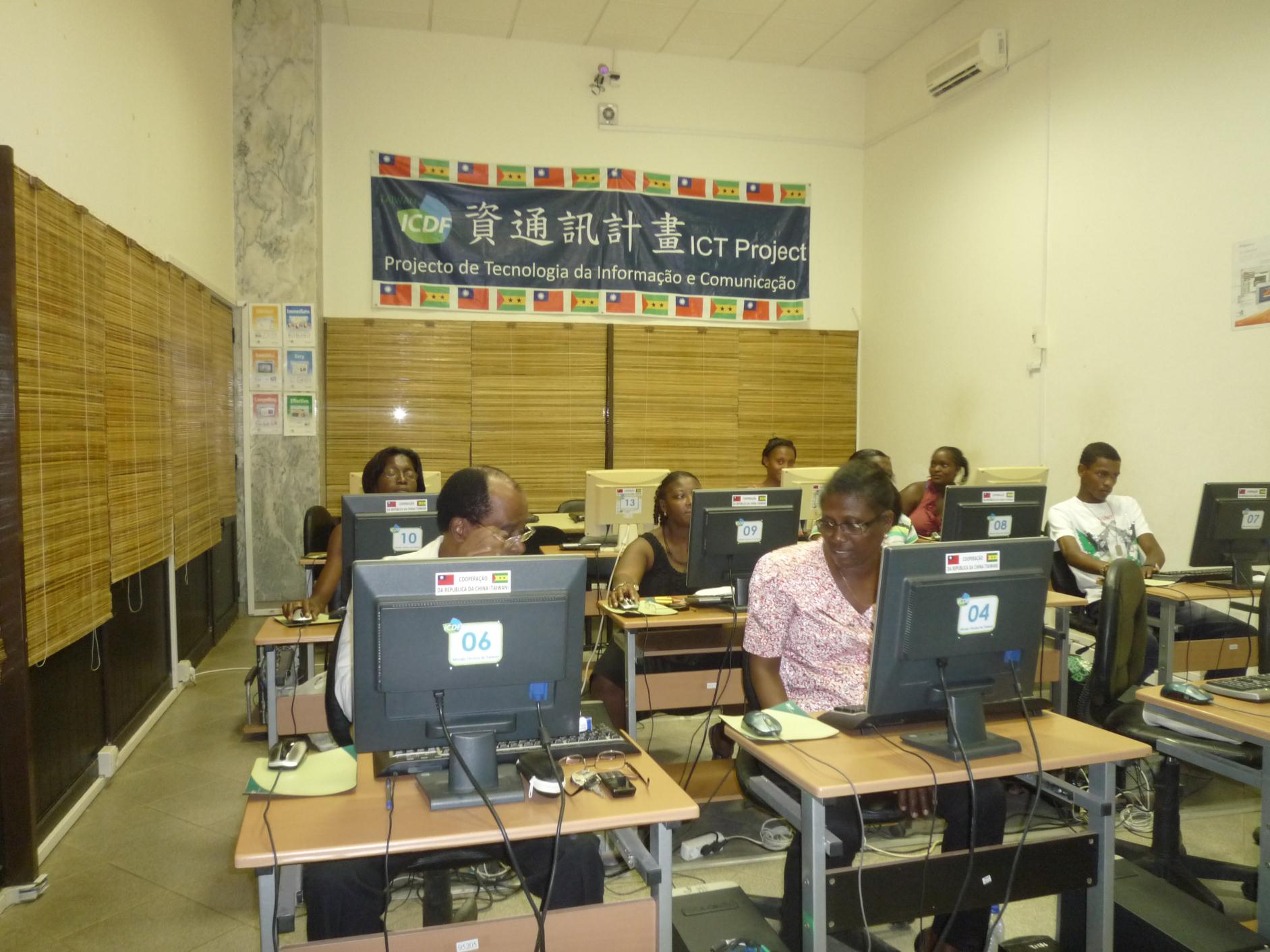 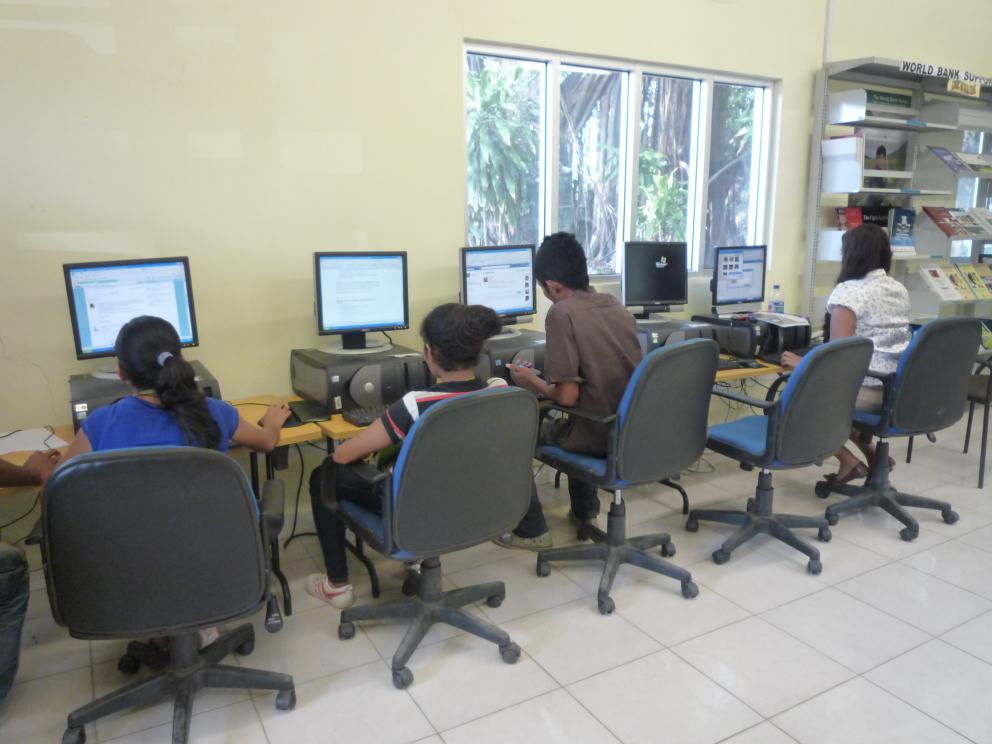 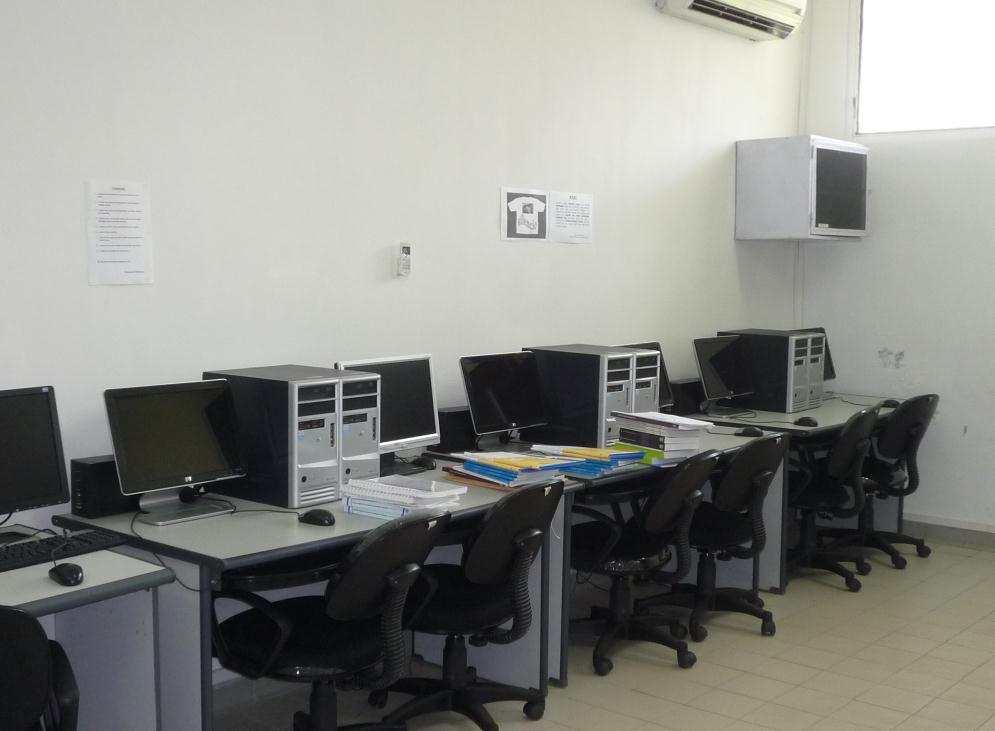 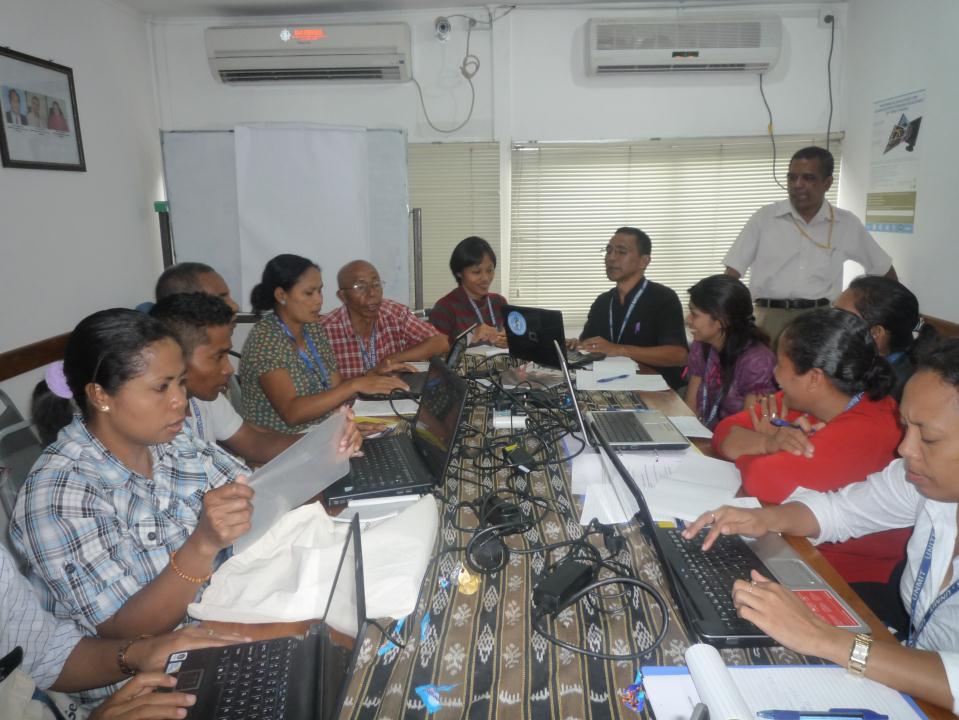 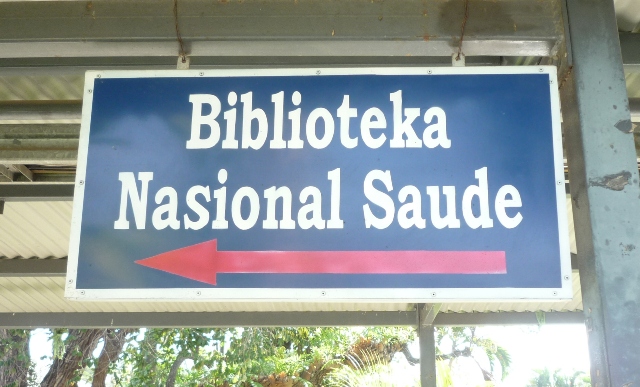 Timor-Leste
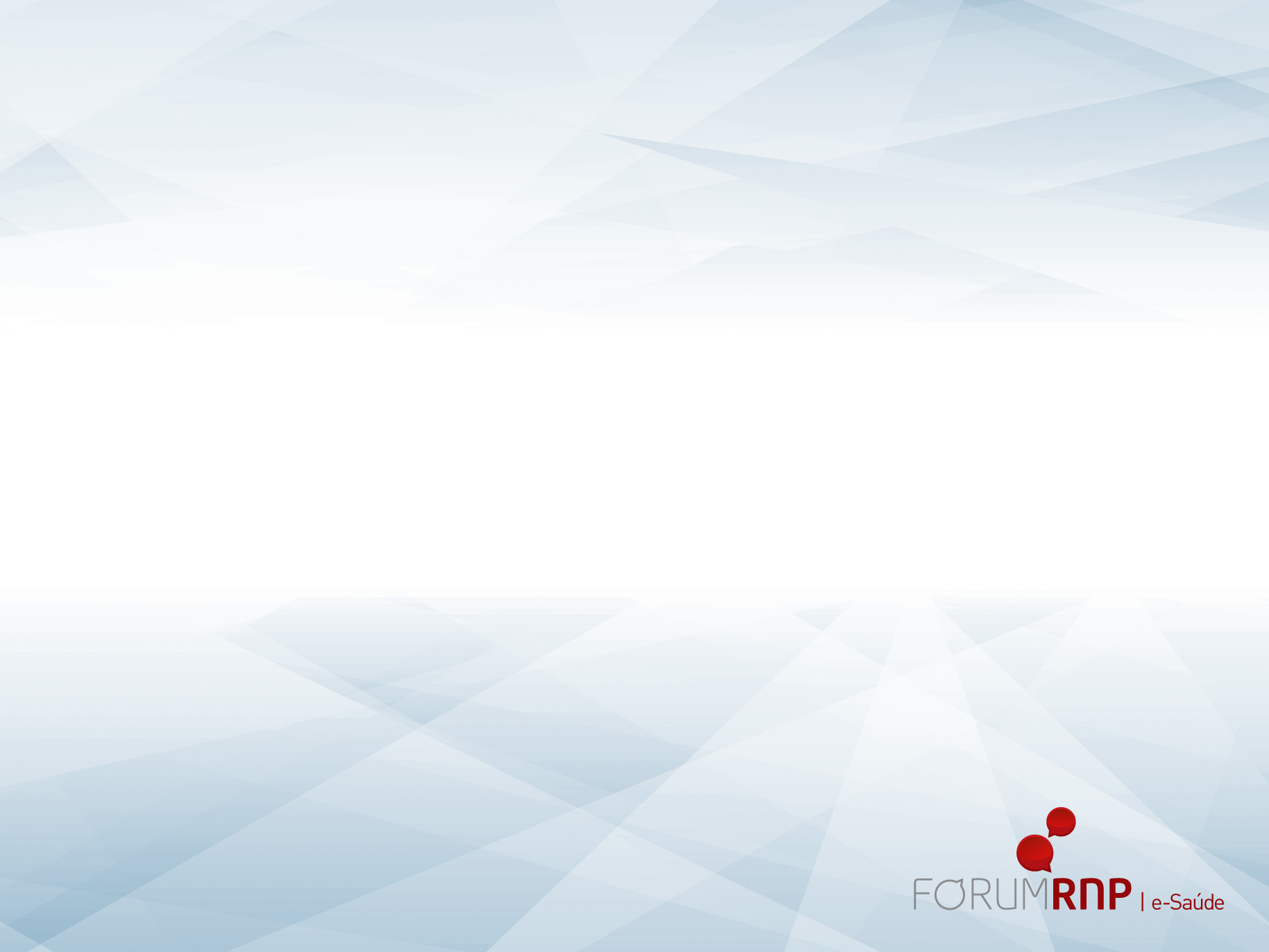 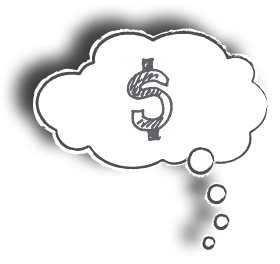 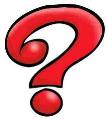 Como a rede ePORTUGUÊSe pode contribuir para aumentar o acesso à informação para os profissionais de saúde dos países?
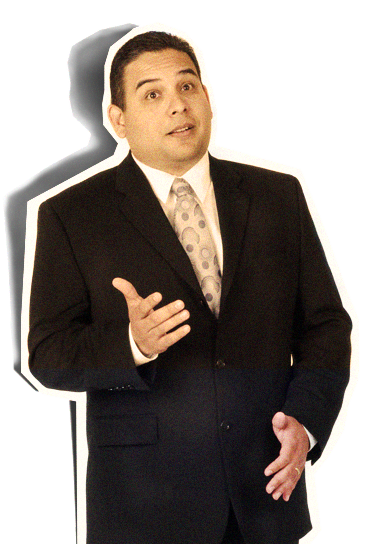 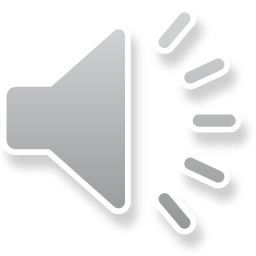 [Speaker Notes: Your audience deserves to be treated like royalty.  Design a presentation that meets their needs, not just yours.]
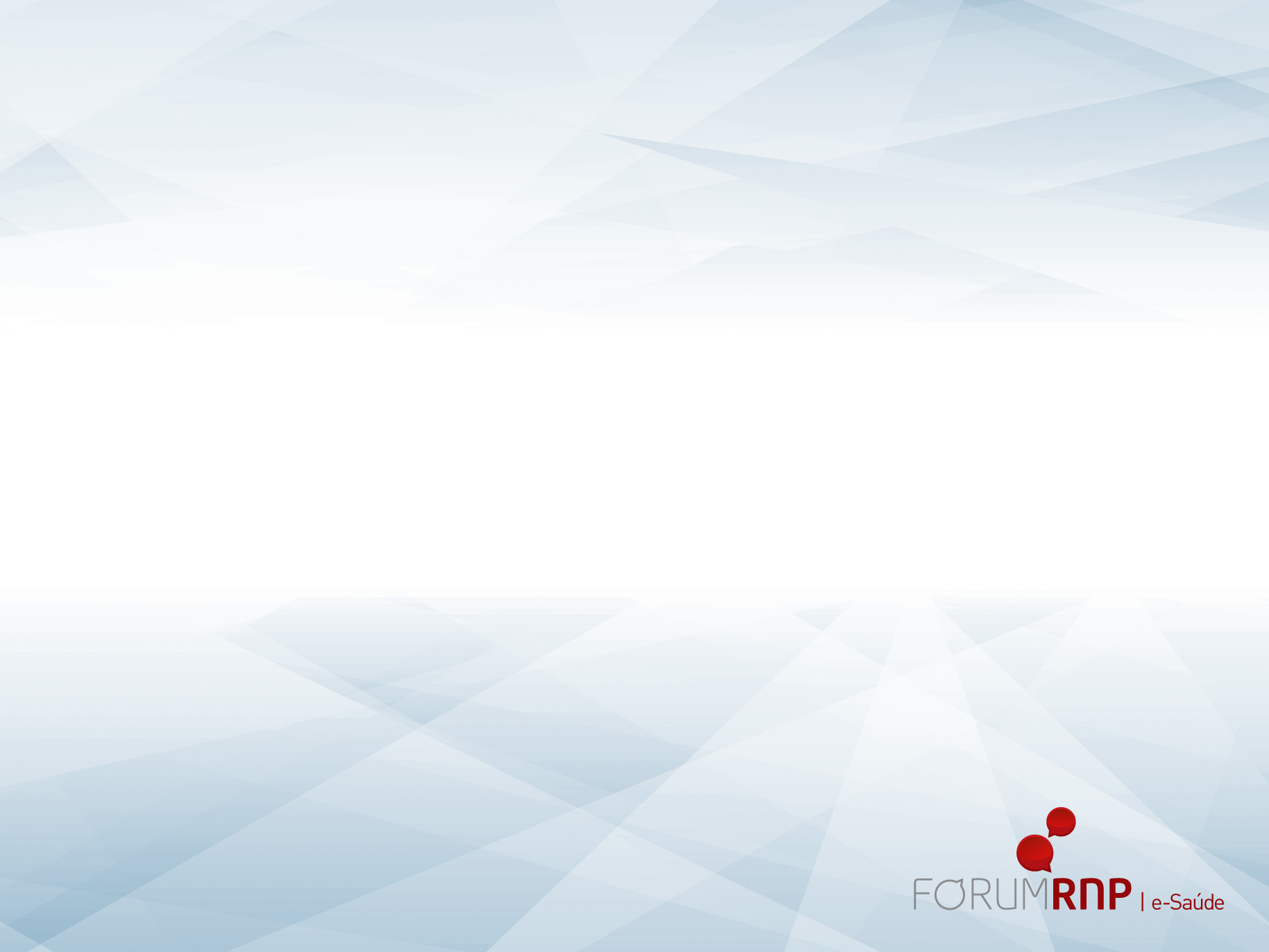 ePORTUGUÊSe
Facilitando a sinergia entre os espaços de informação já existentes
Fomentando  parcerias para apoiar a troca de informação e a capacitação de RHS
Apoiando o desenvolvimento de pesquisas que garantam sua sustentabilidade  nos países
Utilizando e adaptando metodologias de ensino a distância, telessaúde, web 2.0, entre outros
Criando oportunidades para novas iniciativas, parcerias, recursos e projetos
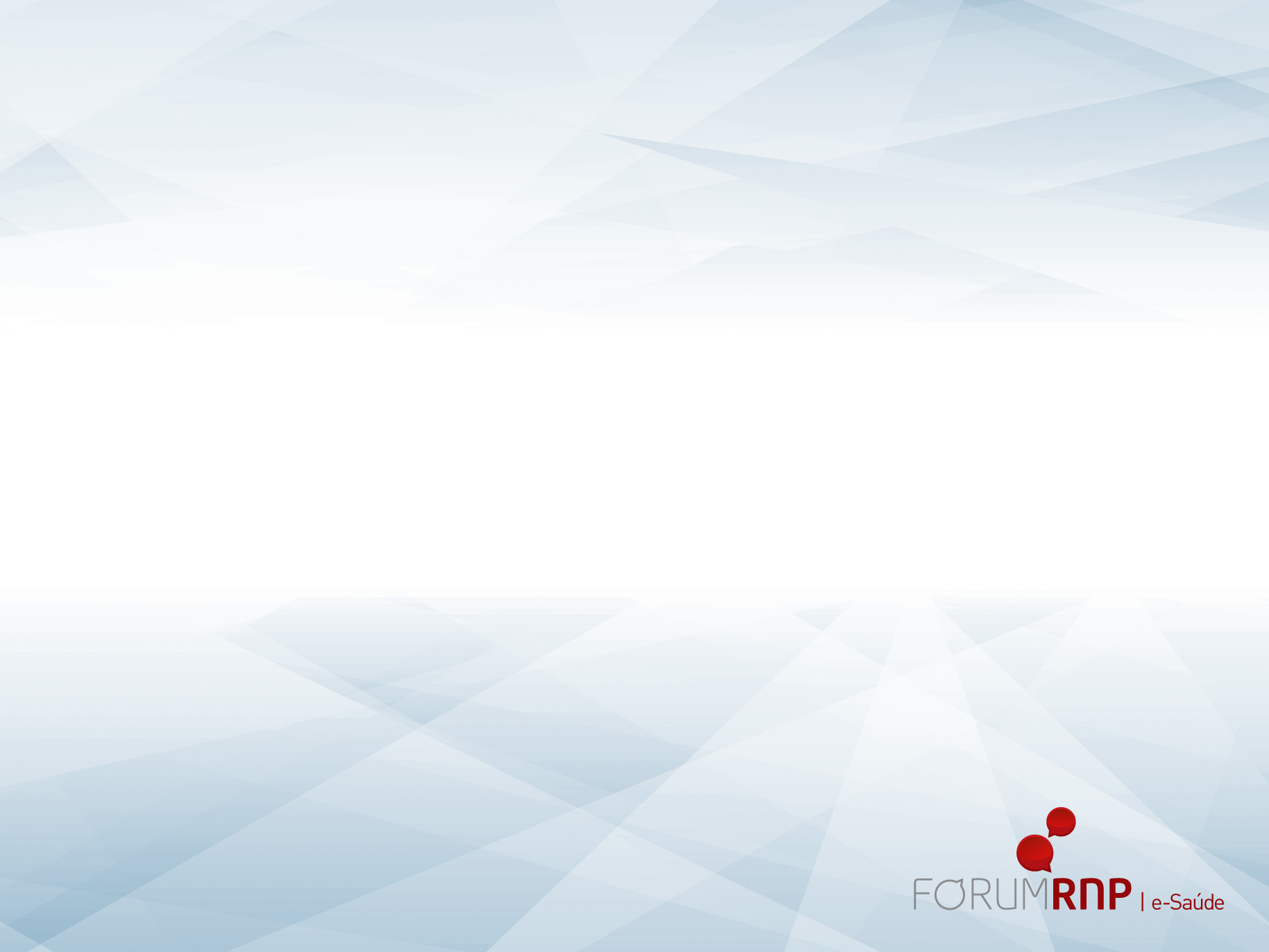 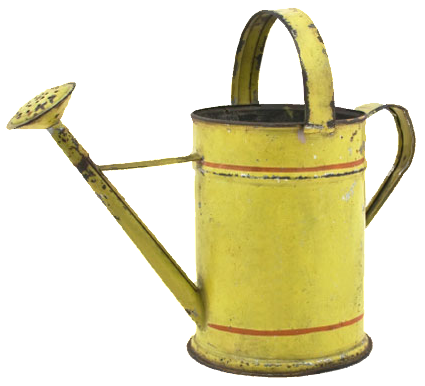 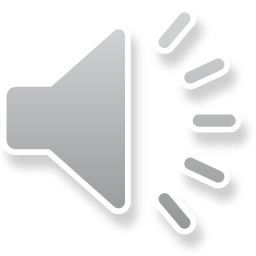 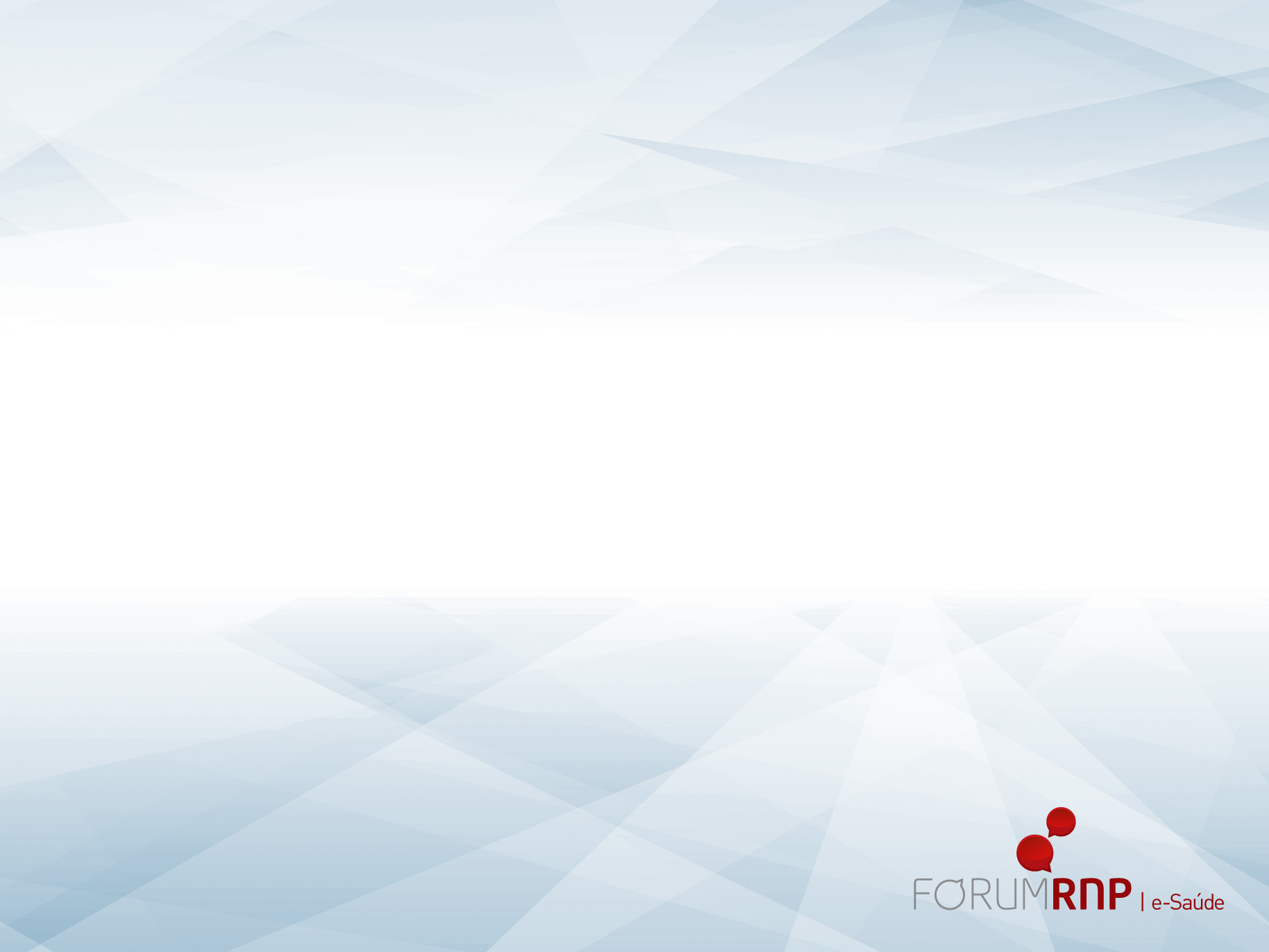 OPORTUNIDADES
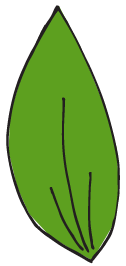 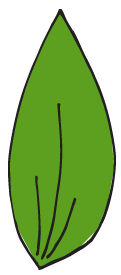 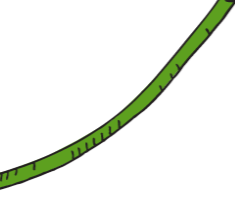 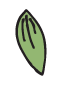 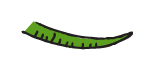 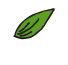 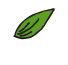 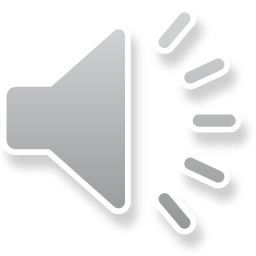 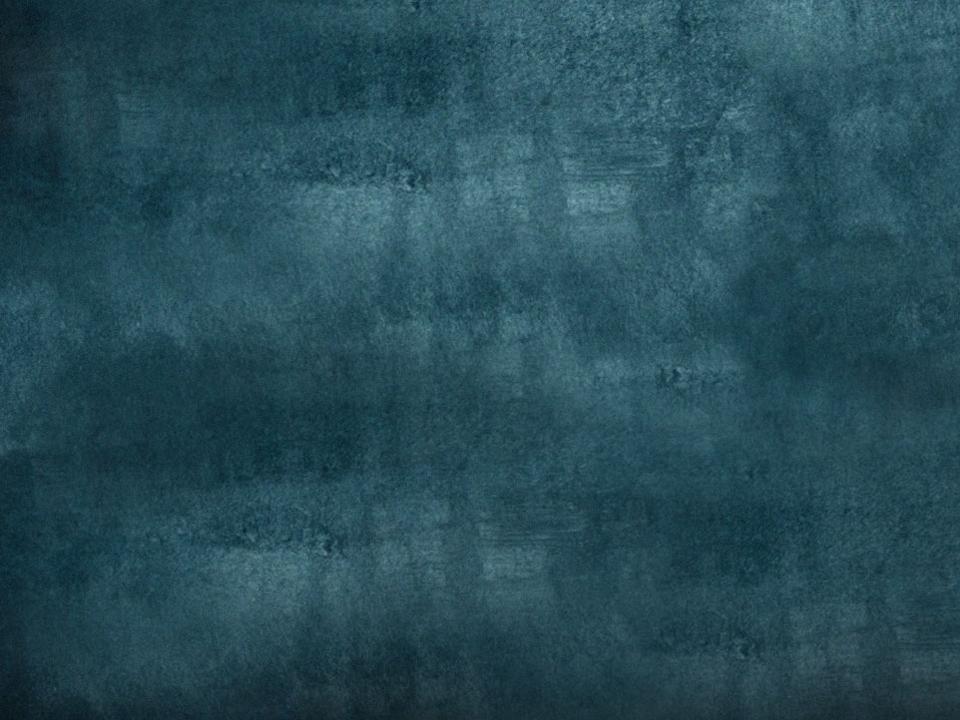 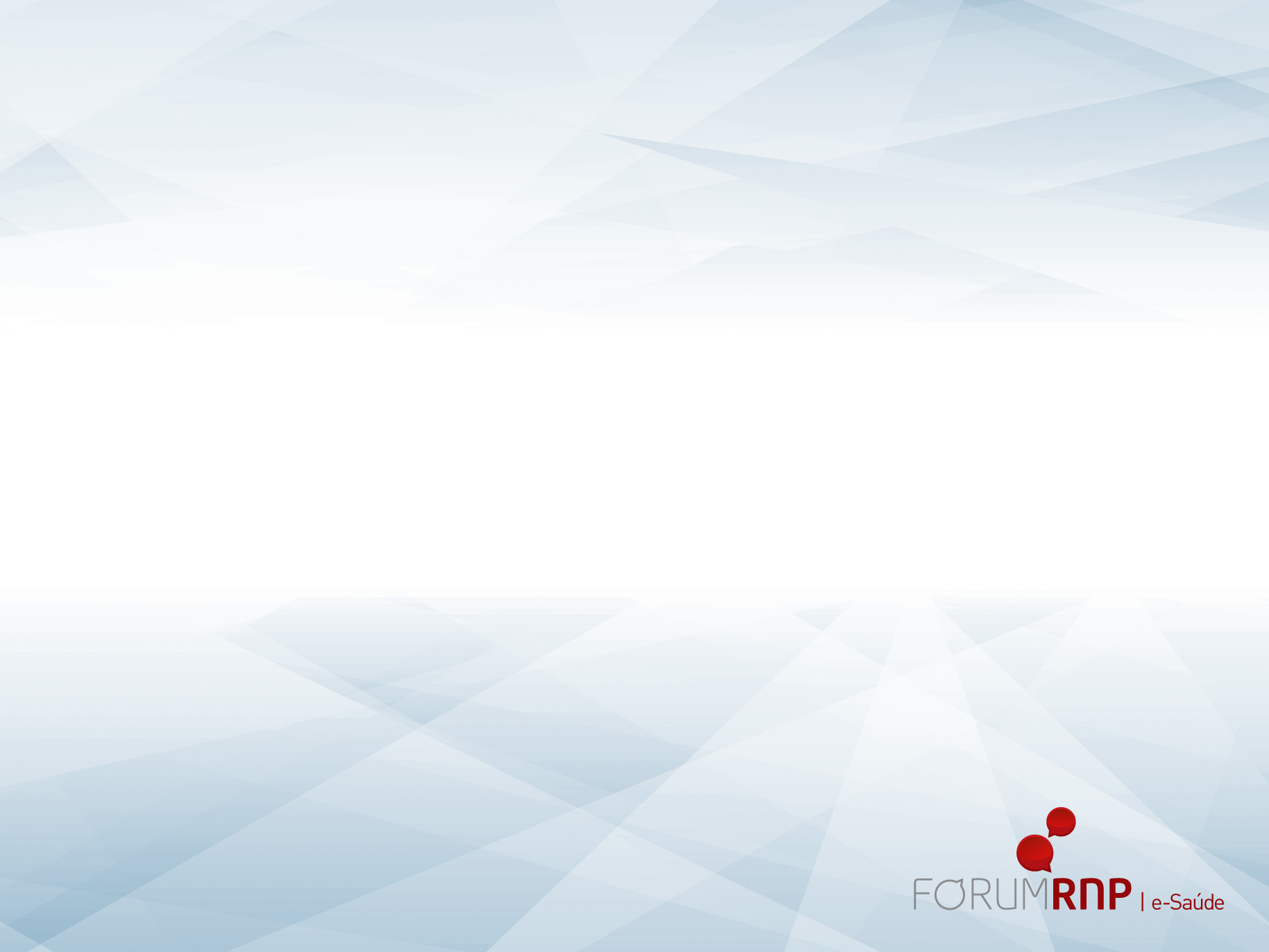 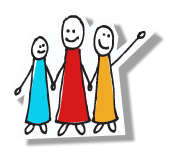 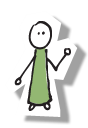 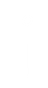 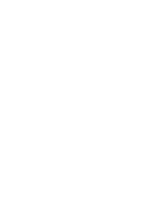 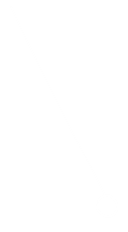 TRABALHAR
EM
REDE
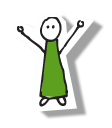 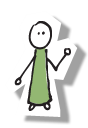 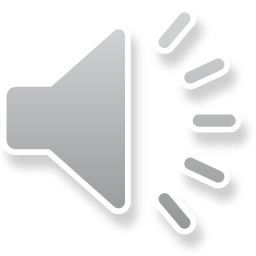 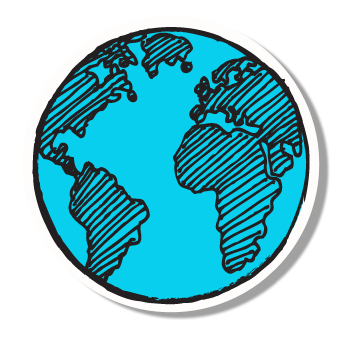 Rede ePORTUGUÊSe
eportuguese@who.int
www.who.int/eportuguese/pt